HIMS Basic Education Seminar  2023   -  WELCOME
Quay Snyder, MD, MSPH – FAA/ALPA  HIMS Program Manager
FO Craig Ohmsieder – Spirit Airlines – ALPA National HIMS Chairman
CPT Billy Petersen – Jet Blue Airlines – ALPA National HIMS Vice-Chairman
HIMS Goals
Provide a structure within which pilots afflicted by the disease of substance abuse/dependence can be identified, treated, and returned to duty - saving lives and careers
2
Attendees
Pilot Volunteers	-	171	6
Airline Mgmt	-	  33	2
AME’s	-	  43	4		First Timers (non-pilot)
P&P	-	  60	1	        		AME – 34,
FAA Staff	-	  10	3			NP – 36, P - 8
General	-	  19	3		TOTAL
Speakers/AB	-	  32          	3   		ATTENDEES
HIMS Staff	-	    5  	1        	395		(42)
International	-	   14	5
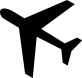 3
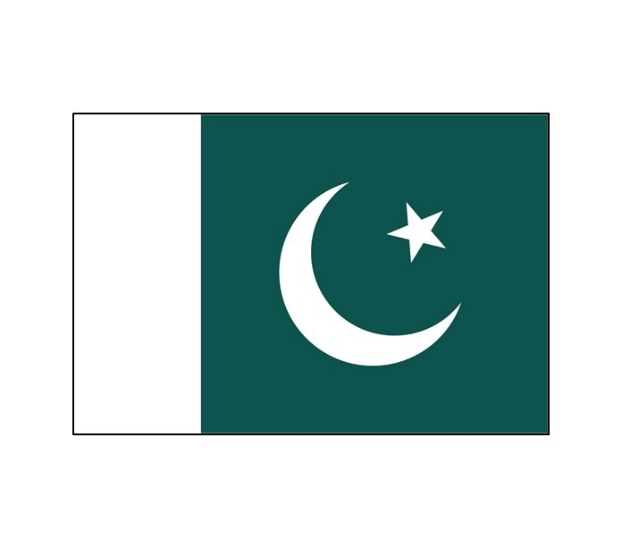 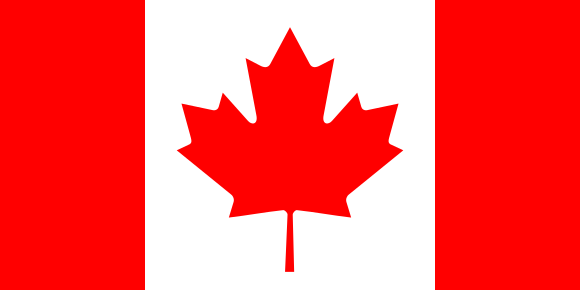 International Guests
-- Australia
 Canada
 Hong Kong
 Japan
 New Zealand
 Pakistan
 Puerto Rico (US)
 South Africa
 United Kingdom
US and NZ military
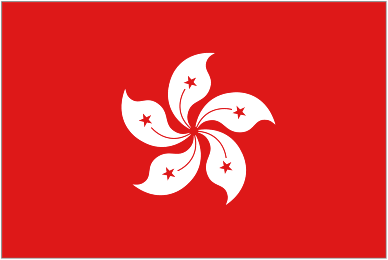 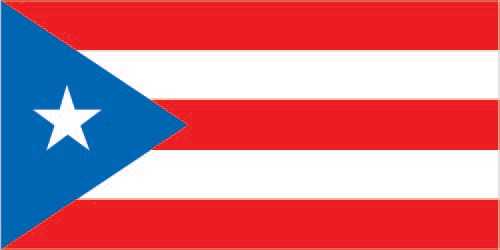 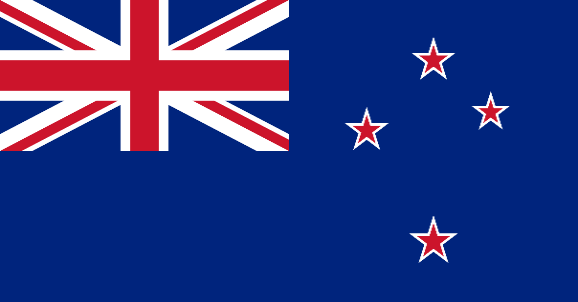 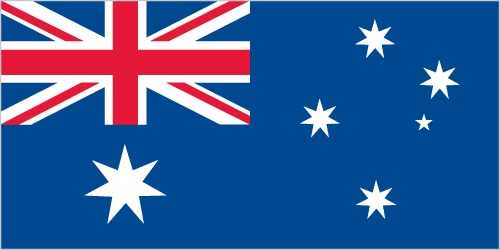 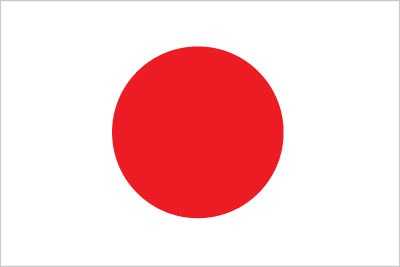 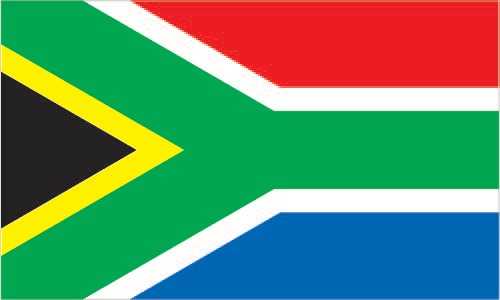 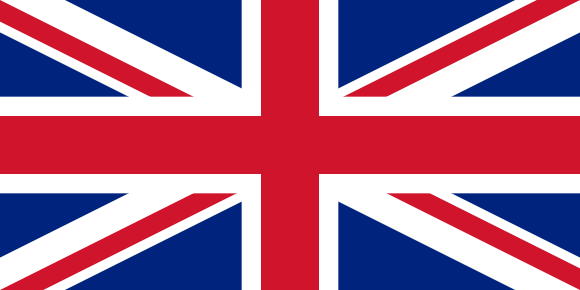 4
Special Guests
Dr. Susan Northrup – FAA Federal Air Surgeon  - virtual

FAA –
Gary Sprouse & Linda Johnson – AME Test questions
Sue Glowacki – AME and PNP HIMS Designation questions
FAA DUI Reporting Team

Birds of a Feather – Tammy H./ Bill T./ Beth / Scott M.
5
Challenges - Diversity of Audience
Different
Professions – Skill sets
Vocabularies
HIMS experience levels
FAA certification processes
National Civil Aviation Authorities / Cultures
Employer CBA’s, MOU’s, LOA’s
GA vs airline resources
Common Goal – Aviation Safety, Save Lives
6
Information Resources
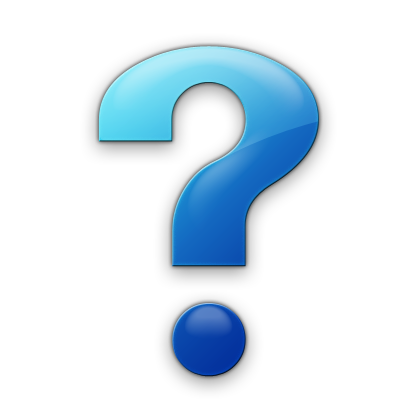 Agenda Booklet 
HIMS Manual  - Cvent App
Anthony Swigon, Zachary Pope

Westin and DIA links
FAA Staff – AME’s, P&P’s, CME
Drs. Randy Georgemiller/ Joyce Fowler - Neuropsychologists
AMAS Staff
www.HIMSprogram.com
Image: https://www.freeiconspng.com/img/41637
7
Critiques
Take Very Seriously  Improvements
Same Venue 
Virtual Attendance Option
More FAA Q& A / Breakouts
Presentations on www.HIMSprogram.com & HIMS App
Electronic Manuals – Pre & Post Seminar
Longer Breaks – More Networking / Q&A
Complete Critiques on App after every talk PLEASE!
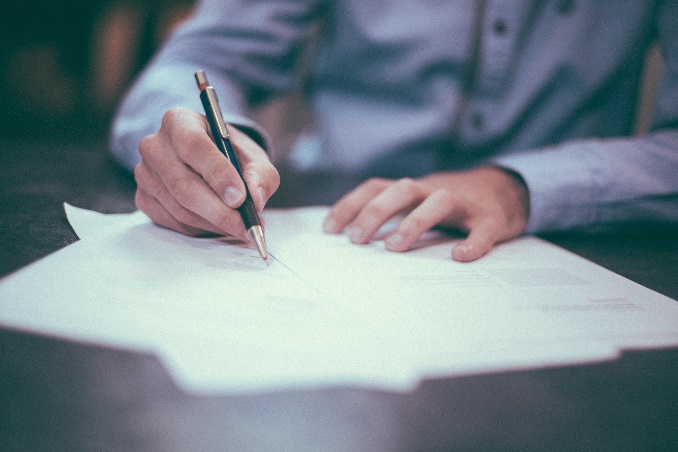 Image: Free-Photos from Pixabay
8
Continuing Education
AMA PRA & AAFP Cat 1 CME – 14.75 hours
Psychologist CE hours – ≤ 10.0 hr in-person only 
All speakers have signed financial disclosuresNone had prohibited relationships to report
FAA credit for HIMS AME Periodic Training(required every 3 years) – Sue GlowackiPassing test grade required >70%Turn into FAA staff Using App
Must attend ENTIRE seminar
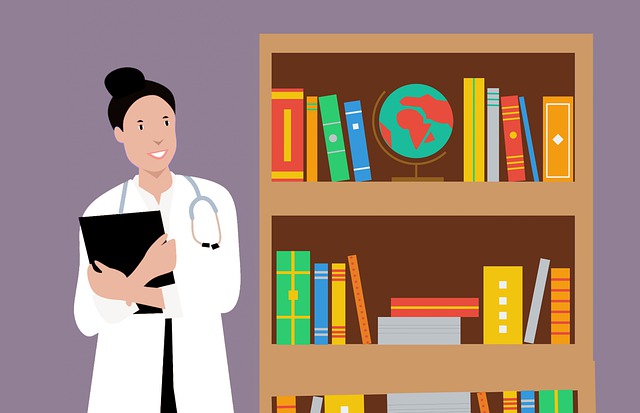 Image by Mohamed Hassan from Pixabay
9
FAA HIMS AME & PNP Listings
New to HIMS?

In-Person Attendees:
Visit the FAA information table near registration area.


Virtual Attendees:
Email 9-AAM-HIMS@faa.gov for details.



Current HIMS Provider?

If there is an update to your contact information,
take the same steps as above.
10
Meals and Transportation
Dinner Options
Hotel Restaurant –Airport Outside Security – 6 Locations
Airport Inside Security – 90 Locations www.flydenver.com/dine 
Know Crew Member
Driver’s License in AM
Light Rail - $10.50 ($5.25/Free) daily pass to Denver LoDo
Uber and Taxis
Hotel shuttles to Tower Blvd
URL in app
11
Fellowship
Birds of a Feather / AA meetings
Open  Sunday  0700– Douglas Fir
Closed Saturday/Monday 0700 - Douglas Fir
Breakouts and Joint sessions
Rooms available     
Message Board
Conversations outside away from doors
Cell phones on silent.  
In place. On time
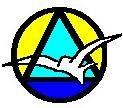 12
Safety & Assistance
Exits and Meeting areas
Smoking areas

AMAS staff – Red 
Faith Leach
Marisa Olson
Stephanie Orr
(Caitlin  Bruton)

Encore App Staff – Anthony Swigon & (Peyton Reed)
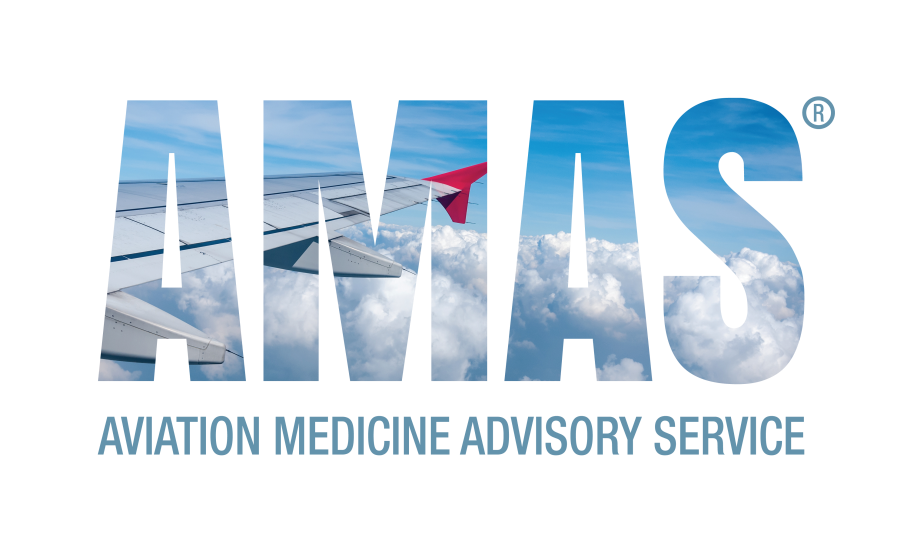 13
House Rules
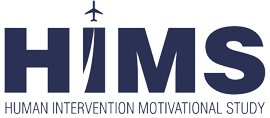 LEARN
	Question the Experts & Faculty
SHARE
	Engage Newcomers and Old-Timers
APPLY
	Bring the Best to Your Airline or Practice
Fill out CRITIQUES DAILY!
14
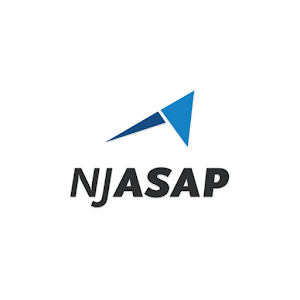 SPONSORS – THANK YOU !!!!
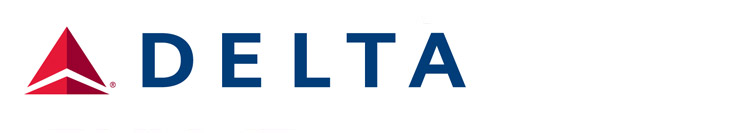 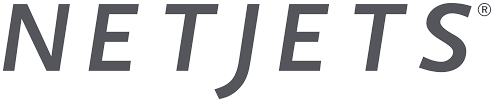 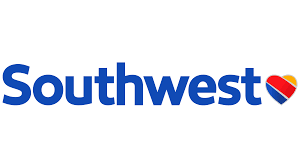 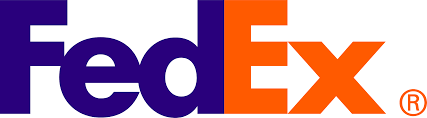 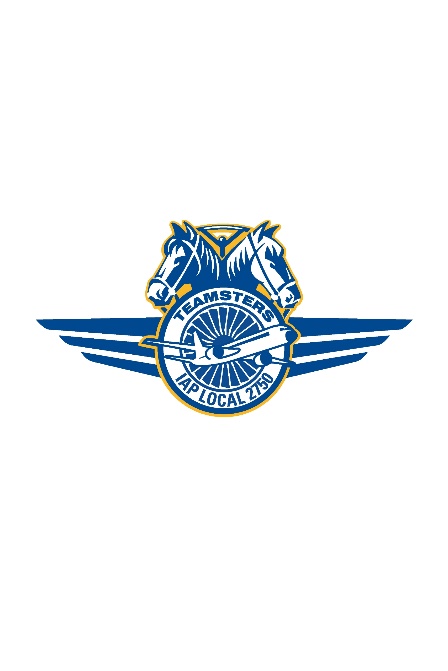 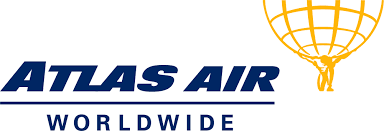 15
HIMS Overview, Database, Web Site Tour
FO Craig Ohmsieder – Spirit Airlines – ALPA National HIMS Chairman
Quay Snyder, MD, MSPH     FAA / ALPA  HIMS Program Manager
CPT Billy Petersen – Jet Blue Airlines – ALPA National HIMS Vice-Chairman
Three Main Questions
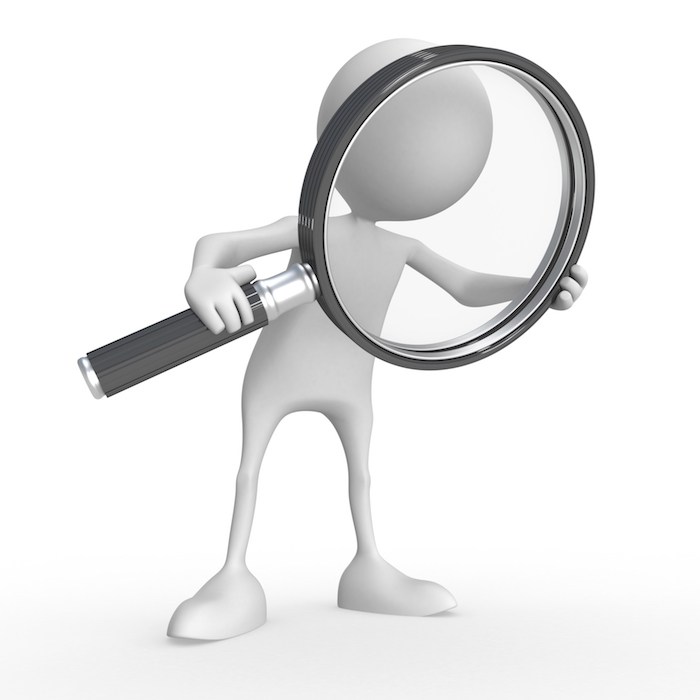 Why ?           
               What ?
                                               How ?
17
[Speaker Notes: Why do we need HIMS

What Exactly is HIMS

How does HIMS work]
Why do we need HIMS?
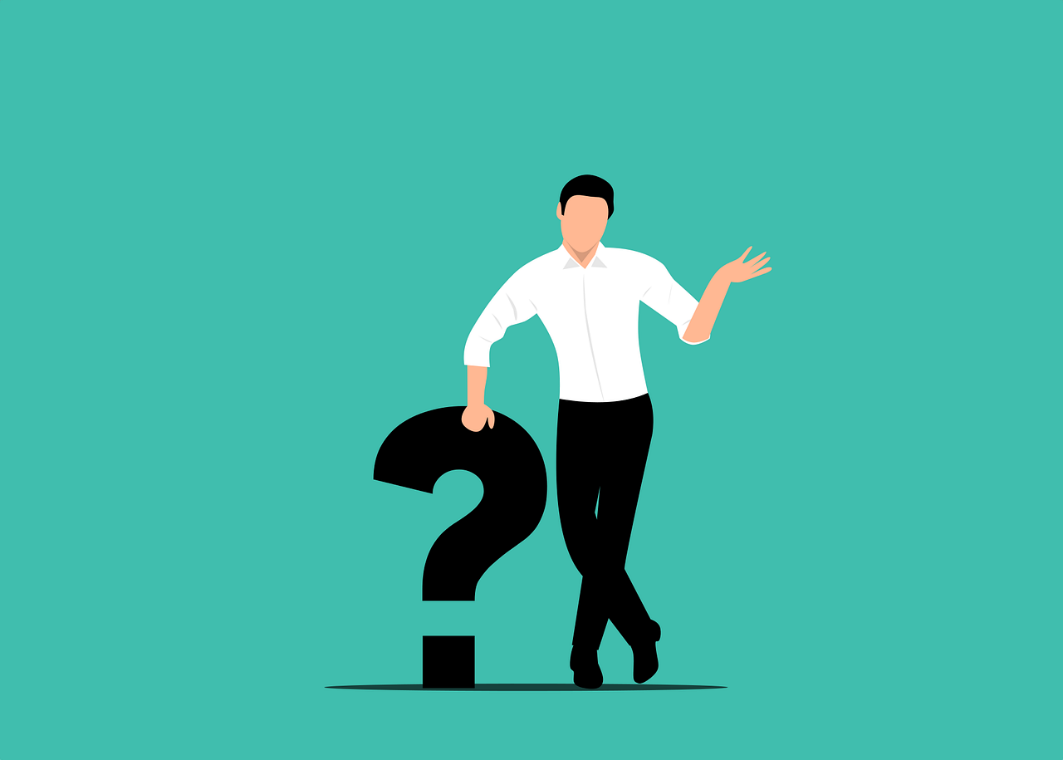 Image by Mohamed Hassan from Pixabay
18
[Speaker Notes: Let's go back to the 1960’s and 1970’s]
Why do we need HIMS?
10% of United States population is Chemically Dependent
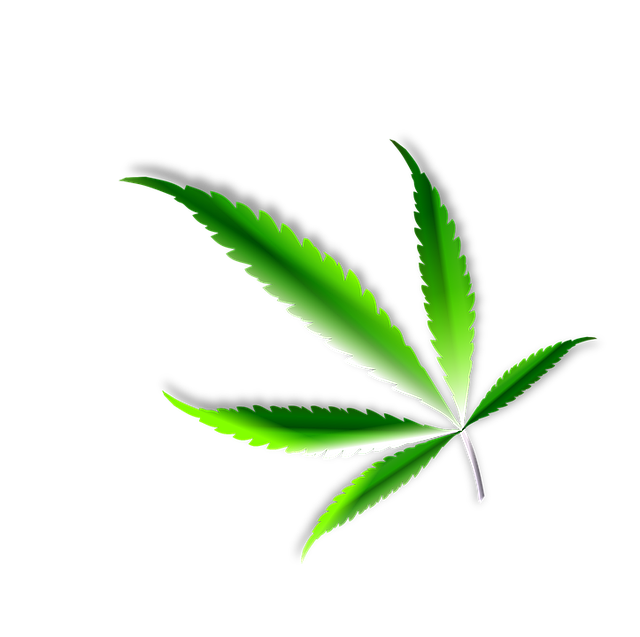 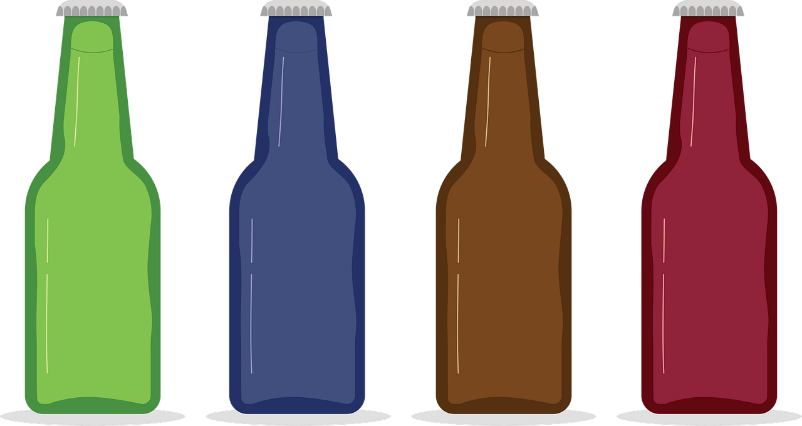 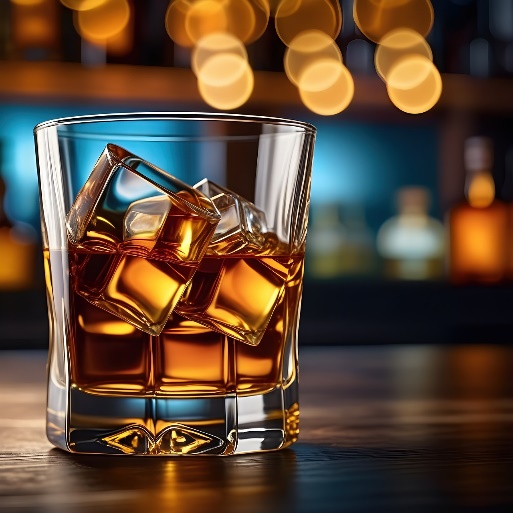 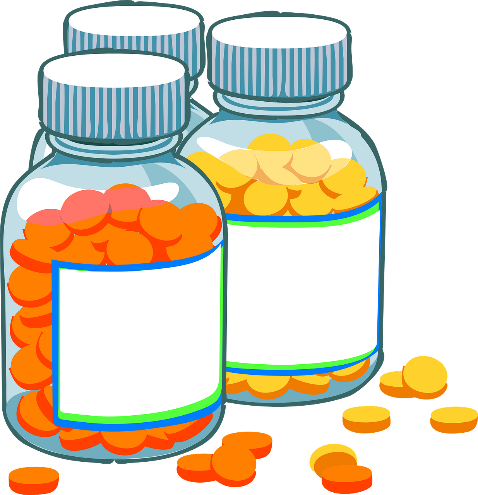 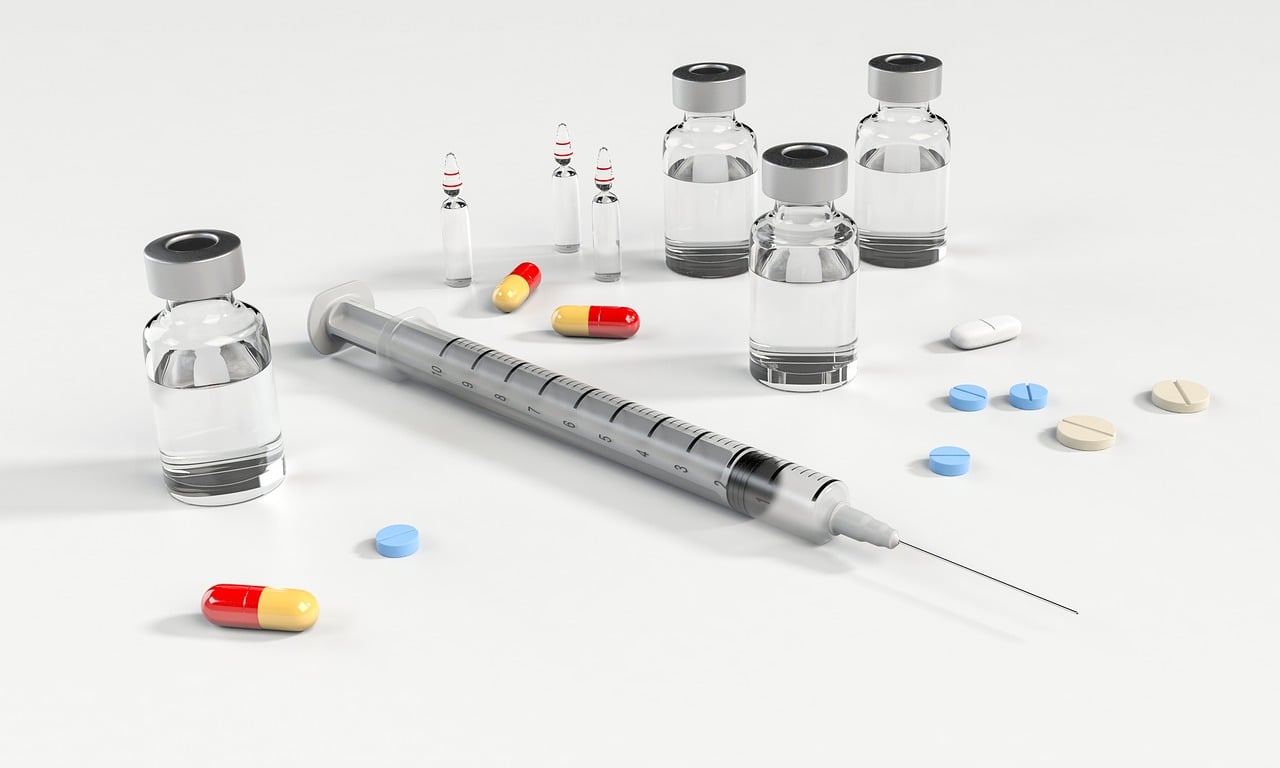 Image by Ray Shrewsberry • from Pixabay
Image by OpenClipart-Vectors from Pixabay
Image by digital designer from Pixabay
Image by Clker-Free-Vector-Images from Pixabay
Image by Ray Shrewsberry • from Pixabay
19
[Speaker Notes: This is true now

Was true 50 years ago]
Why do we need HIMS?
10% of United States population is Chemically Dependent

Are Pilots different? – Data suggested they were
20
[Speaker Notes: Pilots were not going to Treatment Centers

Pilots were not attending Alcohol Help Groups

Pilots were not getting in trouble at work for Drinking]
Why do we need HIMS?
Early 1970’s – Human Intervention and Motivation Study
21
[Speaker Notes: Led by ALPA and a group of Doctors

Researched the need for alcohol treatment for pilots]
Why do we need HIMS?
Early 1970’s – Human Intervention and Motivation Study

Pilots are the SAME – Just better at hiding it
22
[Speaker Notes: Why are they Better

Why does it appear that Pilots do not suffer from addiction at the same rate as non-pilots?]
Why do we need HIMS?
Early 1970’s – Human Intervention and Motivation Study

Pilots are the SAME – Just better at hiding it

Desire to appear professional
23
[Speaker Notes: Pilots have so much invested in their career

So much time

So much Money

They know addiction can take that away

So they build up this Barrier of Professionalism to protect them]
Why do we need HIMS?
Early 1970’s – Human Intervention and Motivation Study

Pilots are the SAME – Just better at hiding it

Loyalty among flight crews
24
[Speaker Notes: This stems from the early days of military pilots

A Band of Brothers

I will do anything to protect my fellow Pilots

If you have a problem with drinking too much…I will protect you]
Why do we need HIMS?
Early 1970’s – Human Intervention and Motivation Study

Pilots are the SAME – Just better at hiding it

Pilot personality contributes to this - Can go without drinking to get the job done
25
[Speaker Notes: This goes back to Professionalism

The Mission – Completing the Flight – Is the most important thing

I can put my Alcoholic Cravings on Hold to complete the mission

This makes Identification difficult – I haven’t had a drink in 4 Days….How can I have a Problem?]
Why do we need HIMS?
Early 1970’s – Human Intervention and Motivation Study

Pilots are the SAME – Just better at hiding it

Pilot schedules promote binge drinking
26
[Speaker Notes: 2 Different Scenarios Here:

1- Pilot is perfect Husband & Father at Home – Schedules flying to have Great “Drinking” overnights in great Cities with Great Bars – Almost Always goes alone w/o other Crew – nearly impossible to detect

2- Pilot drinks non-stop at home – Schedules flying for minimal work and never touches a drop of alcohol on his trip – Back home a few days later and drinks non-stop

This becomes a problem for the pilot when the two Overlap – One is not enough, and they must now drink at home and on trips – Now it is much harder to hide]
Why do we need HIMS?
Early 1970’s – Human Intervention and Motivation Study

In 1974 the HIMS Program was established
27
[Speaker Notes: With all that said, and all that research done: HIMS was established]
What is HIMS?
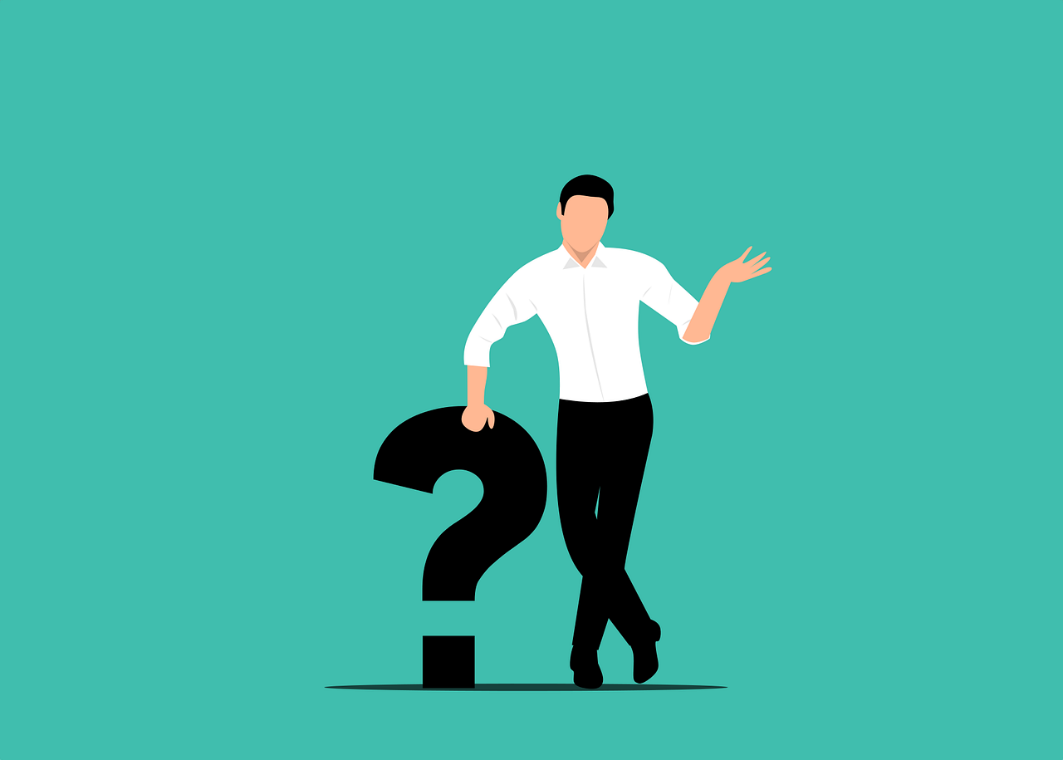 Image by Mohamed Hassan from Pixabay
28
[Speaker Notes: So what exactly is HIMS?]
What is HIMS?
HIMS is a Pilot Specific Model 

A Safe and Effective way for Pilots with Substance Use Problems to get Help while Protecting their Flying Careers
29
[Speaker Notes: This is HIMS – But HIMS is also a few other things-]
What is HIMS?
HIMS is a SAFETY Program

              Protect the Public / Flying Profession

              Save the Life

              Save the Family

              Save the Career
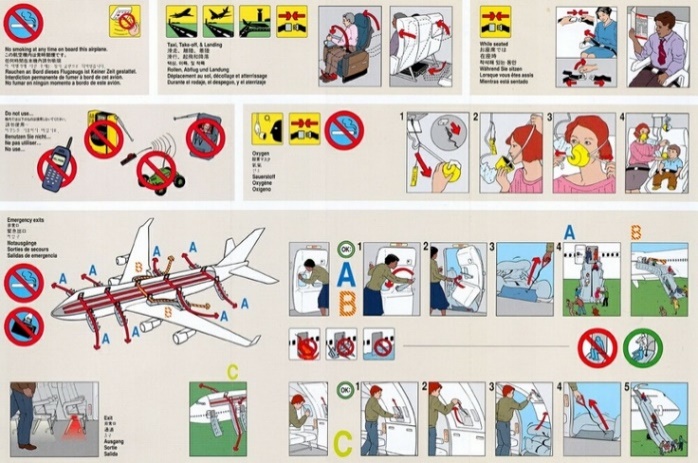 30
[Speaker Notes: Again…in 20+ years of HIMS – I have only seen a handful of cases where the pilot could not return to flying

Most of those were the pilot choosing drinking over flying or having a co-existing condition that prevented it

What else is HIMS?]
What is HIMS?
HIMS is a MONITORING and SUPPORT Program

The FAA and the Airline use HIMS to evaluate the Pilot’s Recovery and Return to Flying

There is a built-in Support System to assist the Pilot through the entire HIMS Process
31
[Speaker Notes: So, the pilot is provided with all the tools needed to build a life in recovery away from alcohol and drugs

The pilot is given a support program to help him through all this

The FAA and the Airline also use that support program to monitor the pilot’s progress and evaluate when he is ready to return to flying

All of this is referred to as the HIMS Process]
What is HIMS?
HIMS is a Process
How does HIMS work?
32
[Speaker Notes: What exactly is this Process?]
How does HIMS work?
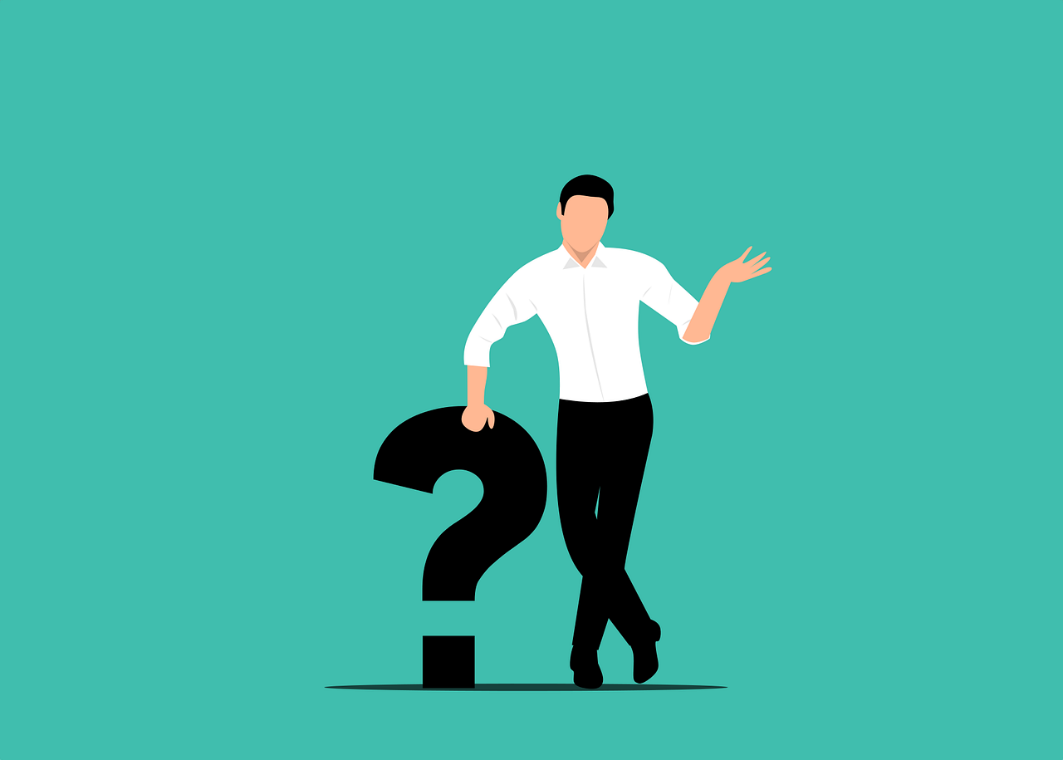 Image by Mohamed Hassan from Pixabay
33
[Speaker Notes: The steps are:]
How does HIMS work?
The HIMS PROCESS
34
[Speaker Notes: The steps are:]
How does HIMS work?
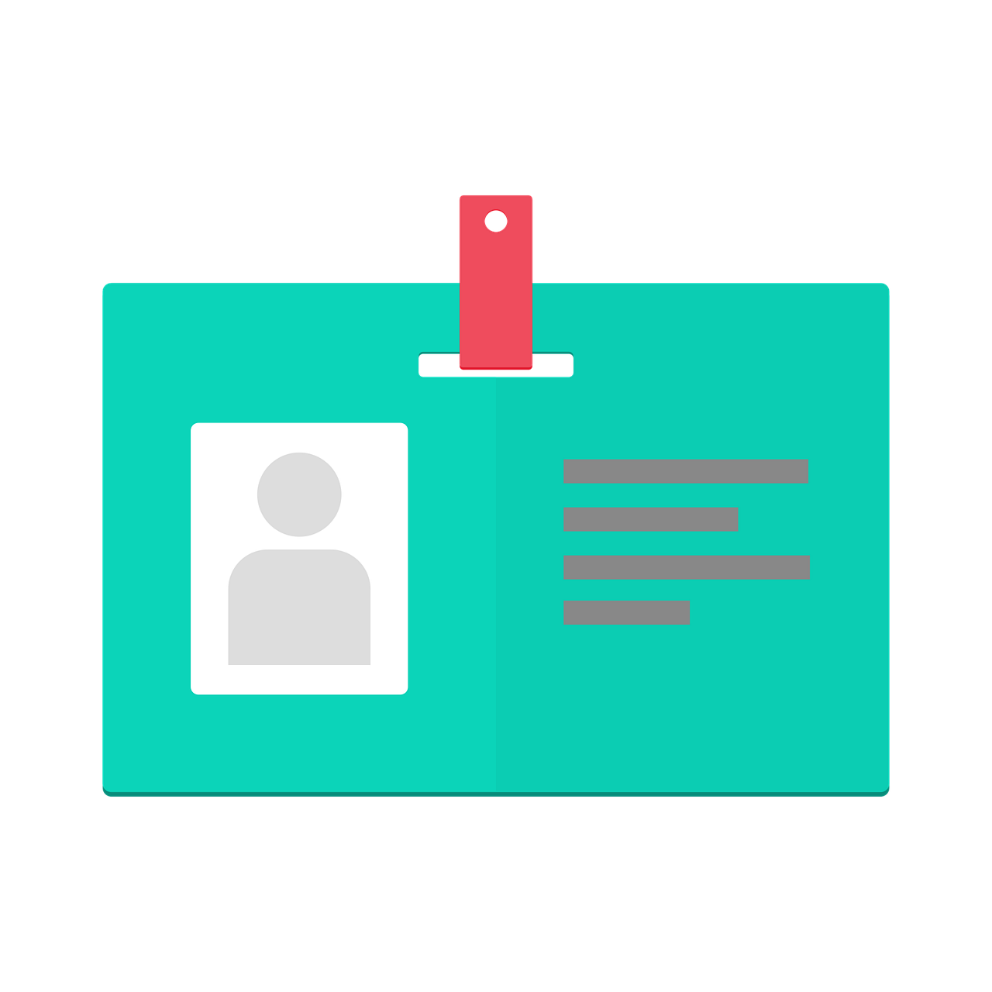 The HIMS PROCESS 
Identification / Evaluation
Image by Jan from Pixabay
35
[Speaker Notes: First is Identification and Evaluation]
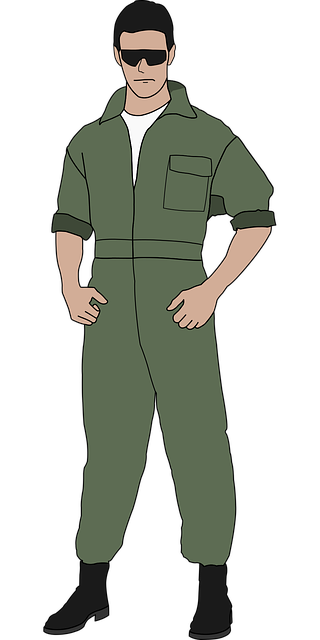 Identification / Evaluation
Who has the alcohol problem?
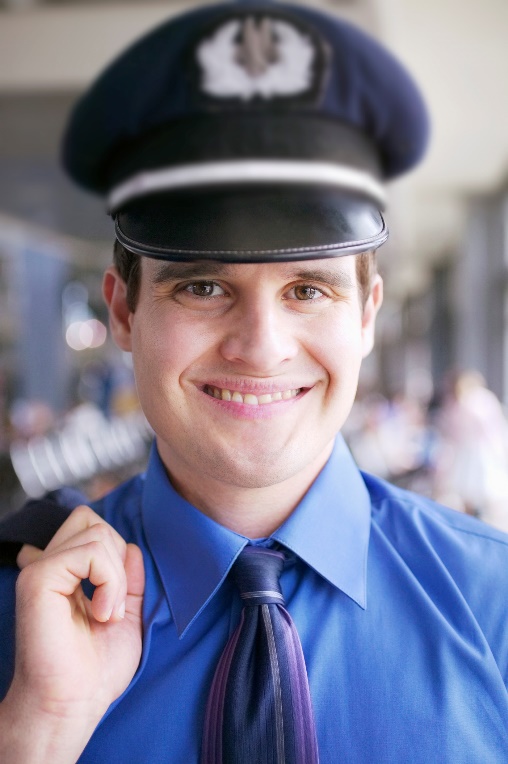 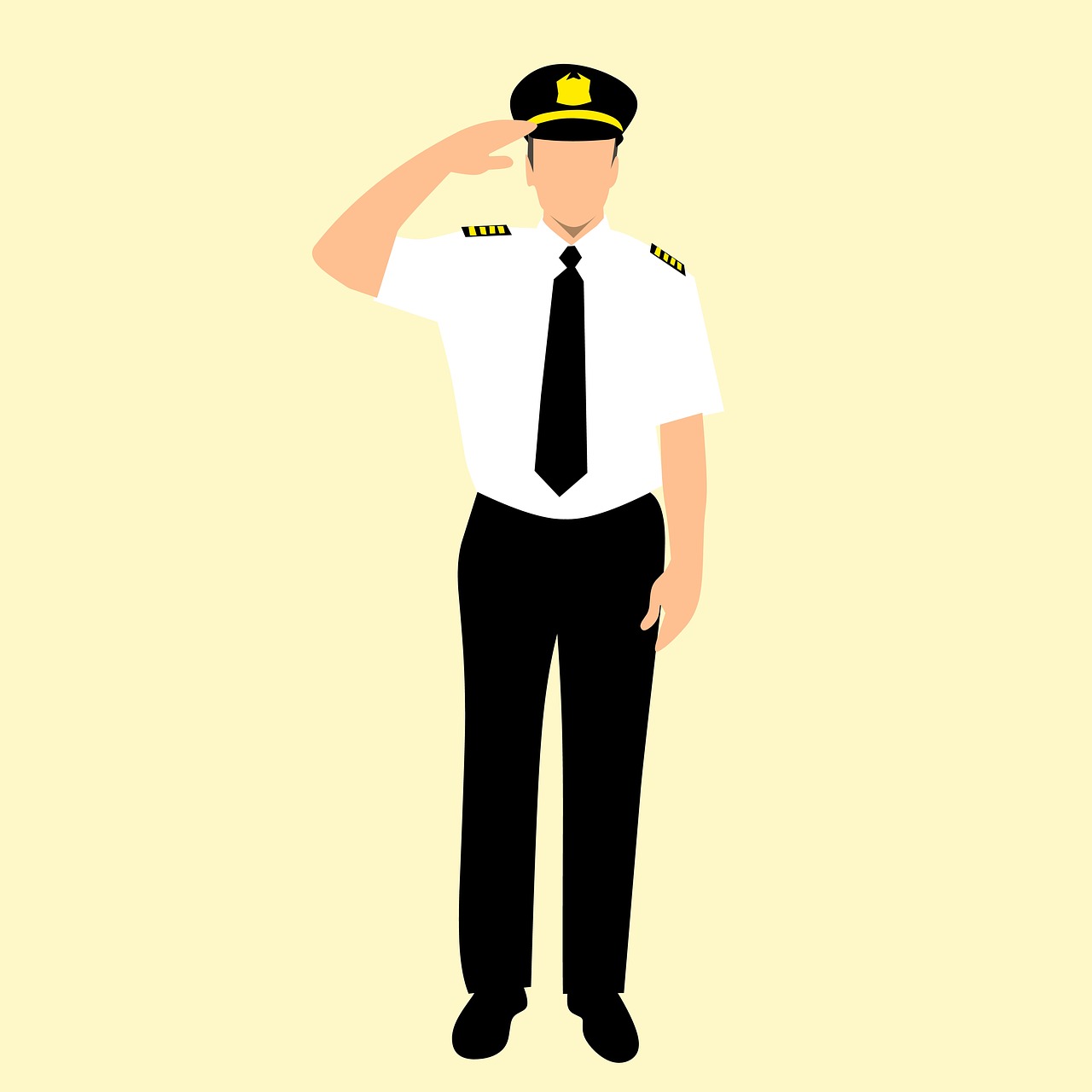 Image by OpenClipart-Vectors from Pixabay
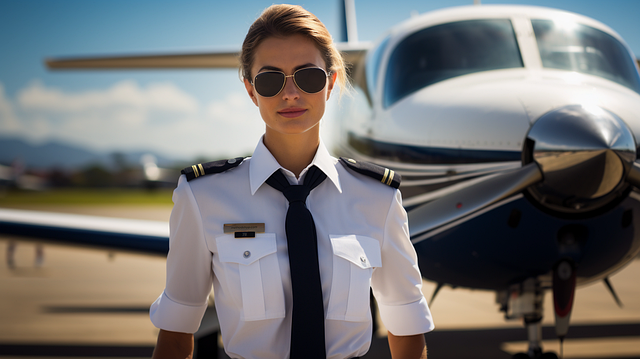 Image by methodshop from Pixabay
Freeimages.com/photo/portrait-of-airline-pilot-2068794
Image by Mohamed Hassan from Pixabay
36
[Speaker Notes: This can be Difficult

As said earlier, Pilots are very good at hiding their drinking problems

It is very hard to just look at a pilot and say “He has the Problem”

And Most Pilots will not just come forward and Say “I’m drinking too much, and I need Help”

Why is this?]
Identification / Evaluation
1.  Does your drinking / using cause problems?
-Legal
-Relationship
-Employment
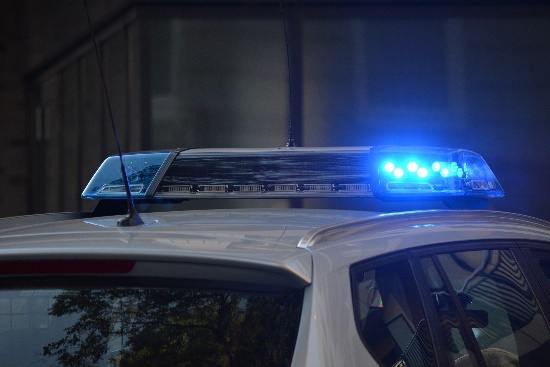 Image by fsHH from Pixabay
37
[Speaker Notes: So we have to ask questions -]
Identification / Evaluation
1.  Does your drinking / using cause problems?
-Legal
-Relationship
-Employment

      2.  Can you predict how many drinks you will have and what 
            will happen once you start drinking / using?
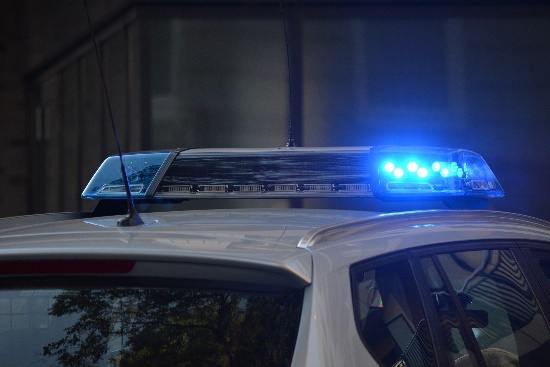 Image by fsHH from Pixabay
38
[Speaker Notes: Most alcoholics and addicts will set limits for how much they will consume – and almost always break that limit]
Identification / Evaluation
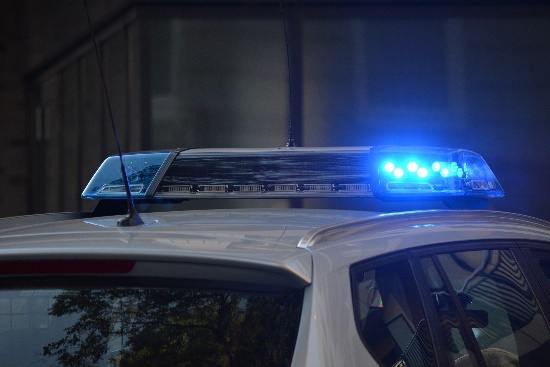 1.  Does your drinking / using cause problems?
-Legal
-Relationship
-Employment

      2.  Can you predict how many drinks you will have and what
         will happen once you start drinking / using?
   
      3.  Do you have to hide your drinking?
Amounts, bottles, geograpically
		(Pre-drinking / Only had 2!)
Image by fsHH from Pixabay
39
[Speaker Notes: Hide Bottles at Home

Make really strong Mixed drinks – 

Do you do things that make it appear you are drinking less?

Drink several on your own before you meet with rest of crew – appears you are drinking less]
Identification / Evaluation
Pilots Struggle with
Denial
Fear
Lack of Trust
Ego
Not Ready to Stop
Health Issues
Failed Alcohol Test
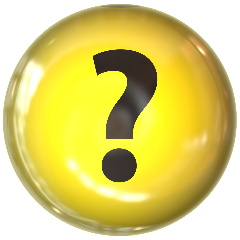 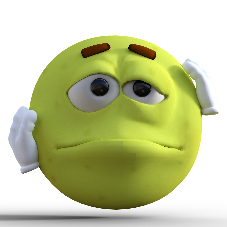 Sick Leave
Layover Incident
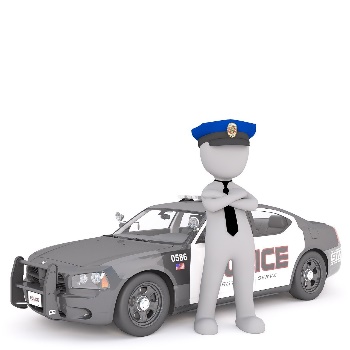 Peer Concerns
Training Issues
Family Problems
DUI
Image by Peggy und Marco Lachmann-Anke from Pixabay
Image by Peggy und Marco Lachmann-Anke from Pixabay
Image by Peggy und Marco Lachmann-Anke from Pixabay
40
[Speaker Notes: Pilots struggle with……

While they are surrounded by all these issues]
Identification / Evaluation
ALL Addicts need Consequences to break delusion
 Layover Incidents
Peer Concerns
DUI / Illegal Possession
Failed Alcohol / Drug Test
Sick Leave
Training Issues
Family Problems
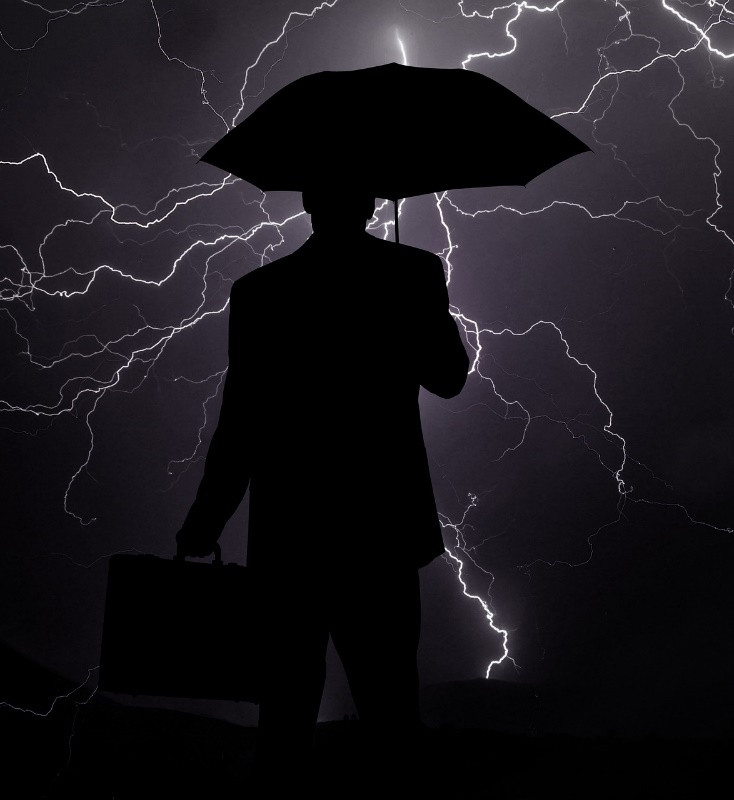 Image by Gerd Altmann from Pixabay
41
[Speaker Notes: If we can lay out these issues in front of them, these consequences… one by one…

They can start to recognize they may have a problem]
Identification / Evaluation
My Goals 

Get the pilot to see - there may be a “Problem” 

Get the pilot to agree to a Professional HIMS Evaluation
42
[Speaker Notes: Again:]
How does HIMS work?
The HIMS PROCESS 
Identification / Evaluation
Treatment
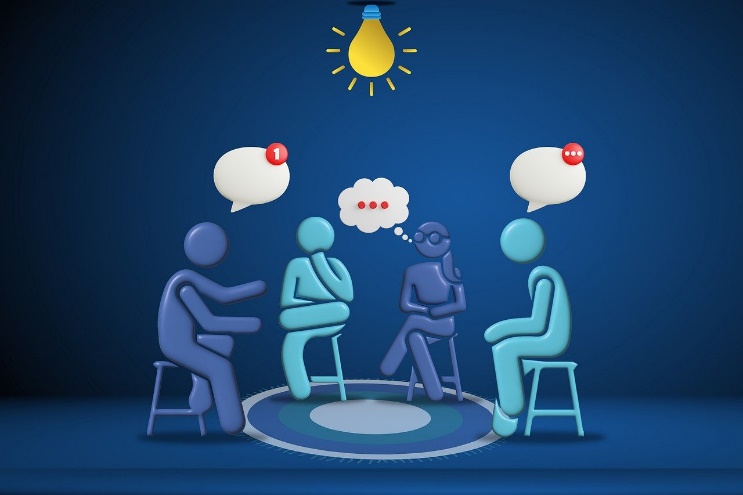 Image by Rosy / Bad Homburg / Germany from Pixabay
43
[Speaker Notes: If the Pilot is Diagnosed then we move on to Treatment]
Treatment
A Comprehensive Program for the Pilot
In-Patient Residential
With other Pilots / Professionals
28 Days +
Staff is trained to work with HIMS / Pilots
Prepares Pilot for life in Recovery
44
How does HIMS work?
The HIMS PROCESS 
Identification / Evaluation
Treatment 
Recovery Program (AA/NA)
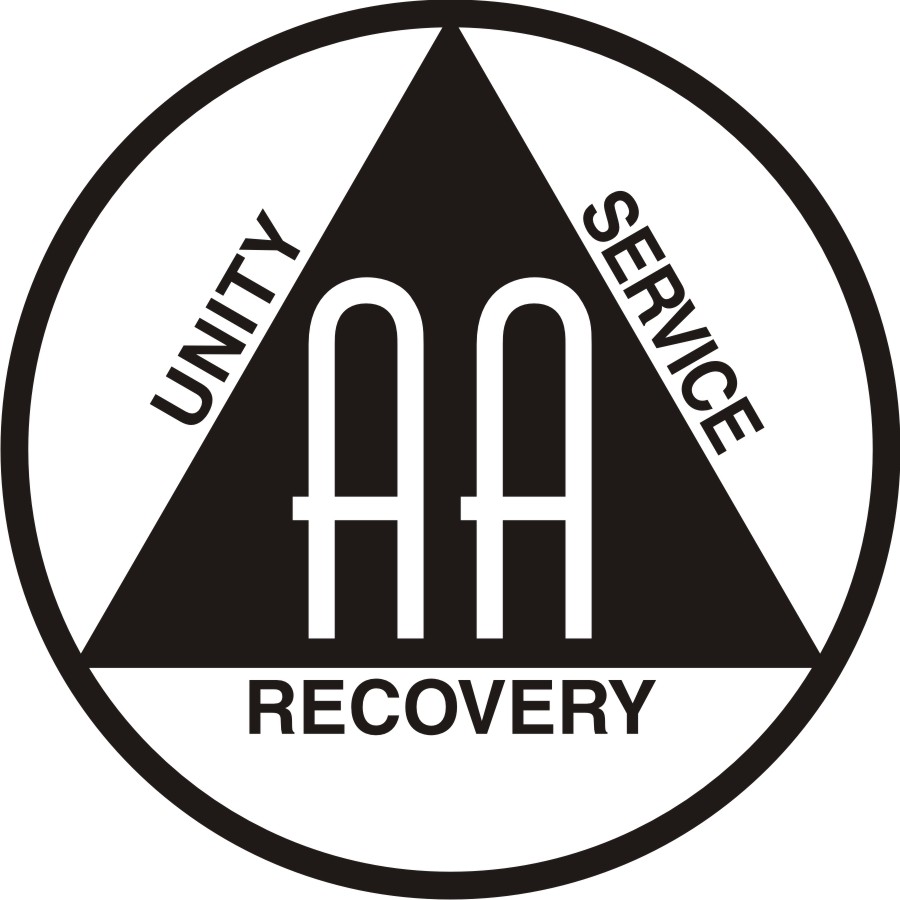 45
[Speaker Notes: While the pilot is in Treatment – we introduce and get him started on a Recovery Program

Once the pilot gets out of treatment – everything they do centers around their Recovery Program]
Recovery Program
A New Way of Life for the Pilot
Alcoholics Anonymous (AA) is best known but there are others
Requires Rigorous Honesty
Requires change in all aspects of Pilot’s life
Requires the Pilot to open up to Others
Progress not Perfection
46
How does HIMS work?
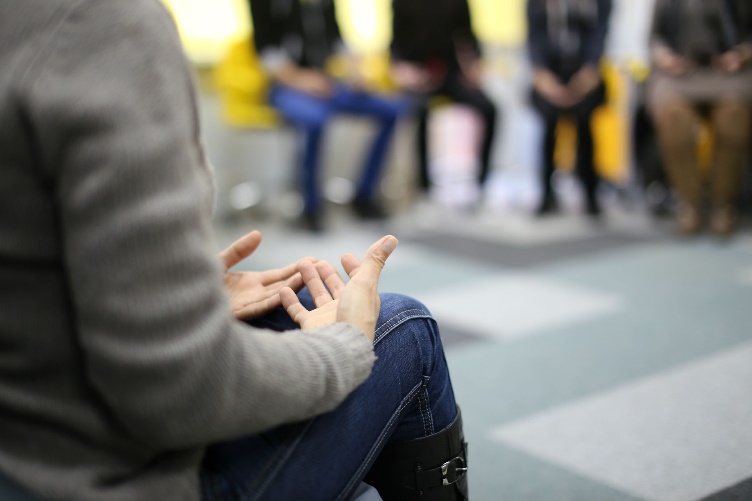 The HIMS PROCESS 
Identification / Evaluation
Treatment 
Recovery Program (AA/NA)
Aftercare
Image by rudamese from Pixabay
47
[Speaker Notes: Something else that starts immediately after Treatment is Aftercare

Anyone can stay Sober locked in a Treatment Center

Aftercare helps bridge the gap between treatment and this new way of life]
Aftercare
The Transition from Treatment to Sober Life
Group Setting
HIMS Trained Group Leader
With other Pilots / Professionals
Weekly Meetings
Reports sent to HIMS AME / IMS
48
[Speaker Notes: Details of meetings are not sent in reports, but the Pilot’s participation and overall progress in recovery are included]
How does HIMS work?
The HIMS PROCESS 
Identification / Evaluation
Treatment 
Recovery Program (AA/NA)
Aftercare 
No Notice Alcohol / Drug Testing
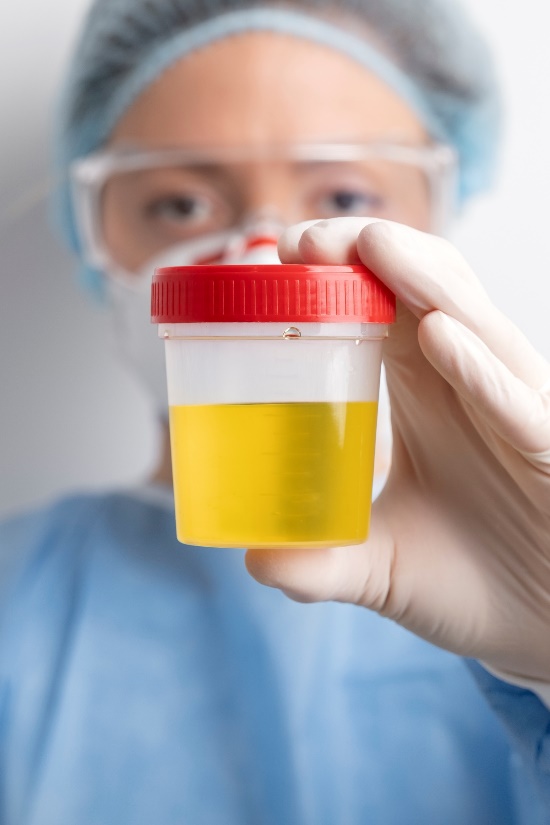 Image by <a href="https://www.freepik.com/free-photo/lab-doctor-performing-medical-exam-urine_25182642.htm#query=urine%20test&position=1&from_view=keyword&track=ais&uuid=0d5946c7-9895-4278-a595-2b5763bdc46f">Freepik</a>
49
[Speaker Notes: Another Key part of the HIMS Process -]
No Notice Alcohol/Drug Testing
Trust but Verify
Separate from Random DOT Testing
Minimum of 14 tests per 12 months
Windows test for Both On and Off Duty Use
Should adjust per individual Pilot – 
ETG Test
Hair/Nails
Is very accurate – But still One data point
50
[Speaker Notes: Always look at the Big Picture]
How does HIMS work?
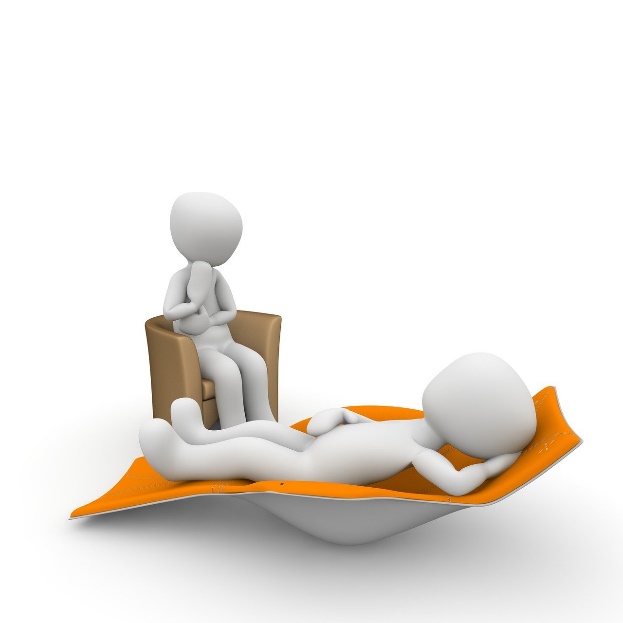 The HIMS PROCESS 
Identification / Evaluation
Treatment 
Recovery Program (AA/NA)
Aftercare 
No Notice Alcohol / Drug Testing
Psychological & Psychiatric Evaluations
Image by Peggy und Marco Lachmann-Anke from Pixabay
51
Psychological & Psychiatric Evaluation
Does their Mental Condition allow for a Safe Pilot?

Evaluations are by HIMS Trained Doctors

Pilot should be well established in Recovery

Should not begin evaluations if any residual effects of long-term alcohol use are present
52
[Speaker Notes: Evaluators are looking for a completely changed lifestyle – this takes time]
How does HIMS work?
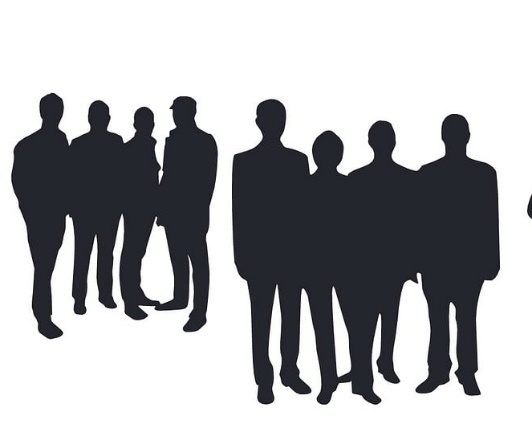 The HIMS PROCESS 
Identification / Evaluation
Treatment 
Recovery Program (AA/NA)
Aftercare 
No Notice Alcohol / Drug Testing
Psychological & Psychiatric Evaluations 
Peer Pilot Monitoring
Image by Eddie Mar Delos Angeles from Pixabay
53
[Speaker Notes: This is another pilot who can come alongside this new pilot in recovery and help them along the way

-Teammate

-Guide

-Mentor

-Also an Evaluator]
Peer Pilot Monitoring
A Trusted Volunteer 
Must be HIMS Trained
Ideally has been through HIMS as well
Is a Resource and an Advocate
Must also Hold Pilot Accountable
Reports sent to HIMS AME / IMS
54
How does HIMS work?
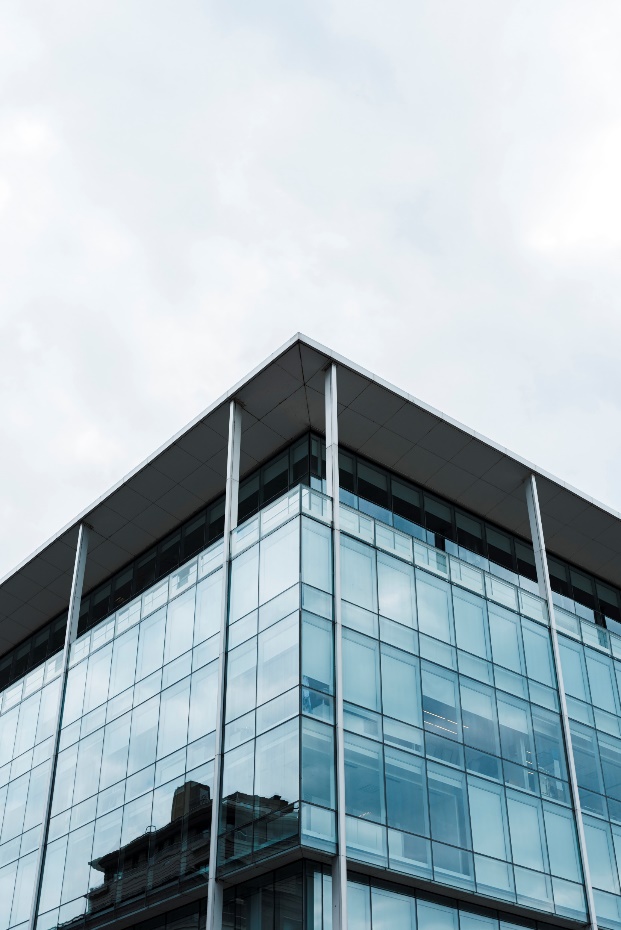 The HIMS PROCESS 
Identification / Evaluation
Treatment 
Recovery Program (AA/NA)
Aftercare 
No Notice Alcohol / Drug Testing
Psychological & Psychiatric Evaluations 
Peer Pilot Monitoring 
Company Pilot Monitoring
Image by <a href="https://www.freepik.com/free-photo/low-angle-tall-building-with-many-windows_5253567.htm#query=office%20building&position=38&from_view=search&track=ais&uuid=ed8459de-235b-413d-8767-fed024de1f1e">Freepik</a>
55
[Speaker Notes: Very Similar to Peer Pilot Monitor

From more of a position of authority]
Company Pilot Monitoring
A member of Airline Management
Must be HIMS Trained
Helps pilot adjust in Return to Flying
Is a Resource and an Advocate
Must also Hold Pilot Accountable
Reports sent to HIMS AME / IMS
56
How does HIMS work?
The HIMS PROCESS 
Identification / Evaluation
Treatment 
Recovery Program (AA/NA)
Aftercare 
No Notice Alcohol / Drug Testing
Psychological & Psychiatric Evaluations 
Peer Pilot Monitoring 
Company Pilot Monitoring
The HIMS AME / IMS
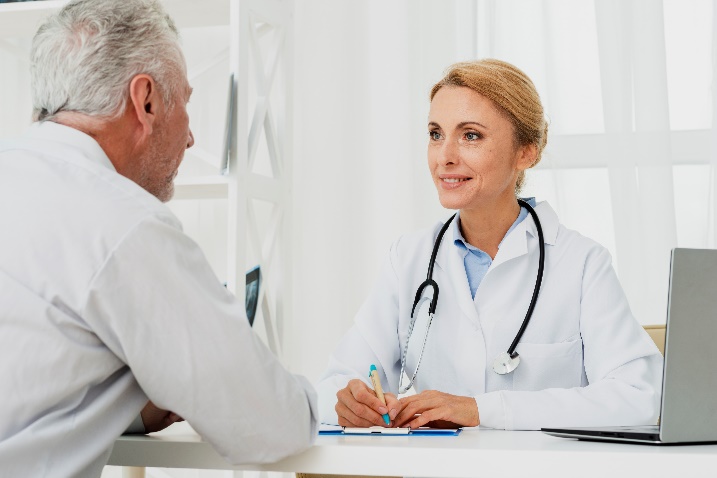 Image by <a href="https://www.freepik.com/free-photo/doctor-discussing-with-patient_5480876.htm#query=doctor%20consultation&position=22&from_view=search&track=ais&uuid=9d79a4c7-fad8-4103-968b-330946799b3f">Freepik</a>
57
[Speaker Notes: The final piece of the puzzle that brings everything together is the Pilot’s HIMS Doctor]
HIMS AME / IMS
The Manager of the Team
He Guides the HIMS Process
He collects all Reports on the HIMS Pilot
He Evaluates the Pilot’s Progress
Should establish a Relationship with the Pilot
Makes Final Decision on when to request Return to Flight status with the FAA
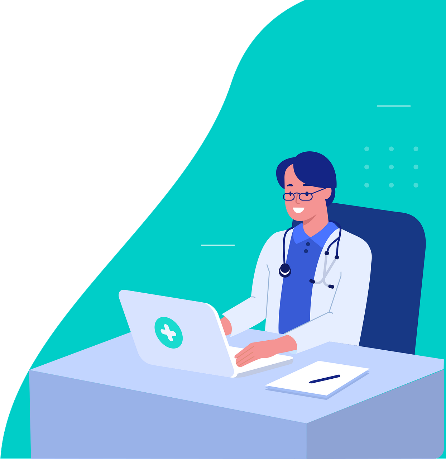 Image by Megan Rexazin Conde from Pixabay
58
[Speaker Notes: The FAA can not do an in-depth evaluation on every pilot –

They trust the HIMS Trained Aviation Doctor to do this evaluation for them

This Doctor then sends a complete packet to the FAA explaining and Documenting why the Pilot should be Returned to Flying]
How does HIMS work?
The HIMS PROCESS 
Identification / Evaluation
Treatment 
Recovery Program (AA/NA)
Aftercare 
No Notice Alcohol / Drug Testing
Psychological & Psychiatric Evaluations 
Peer Pilot Monitoring 
Company Pilot Monitoring
The HIMS AME / IMS
59
[Speaker Notes: These 7 steps of the HIMS Process are also included in the pilot’s monitoring program]
Step-Down Monitoring Process
Describes Monitoring after Pilot returns to Flying
Lifetime Abstinence is Required
Trust but Verify
Start with very strict requirements
Requirements are relaxed as Time and a Strong Foundation in Recovery are built
60
[Speaker Notes: Which leads us to the Step-Down Monitoring Process]
Step-Down Monitoring Process
61
[Speaker Notes: Which leads us to the Step-Down Monitoring Process]
Does HIMS Work?
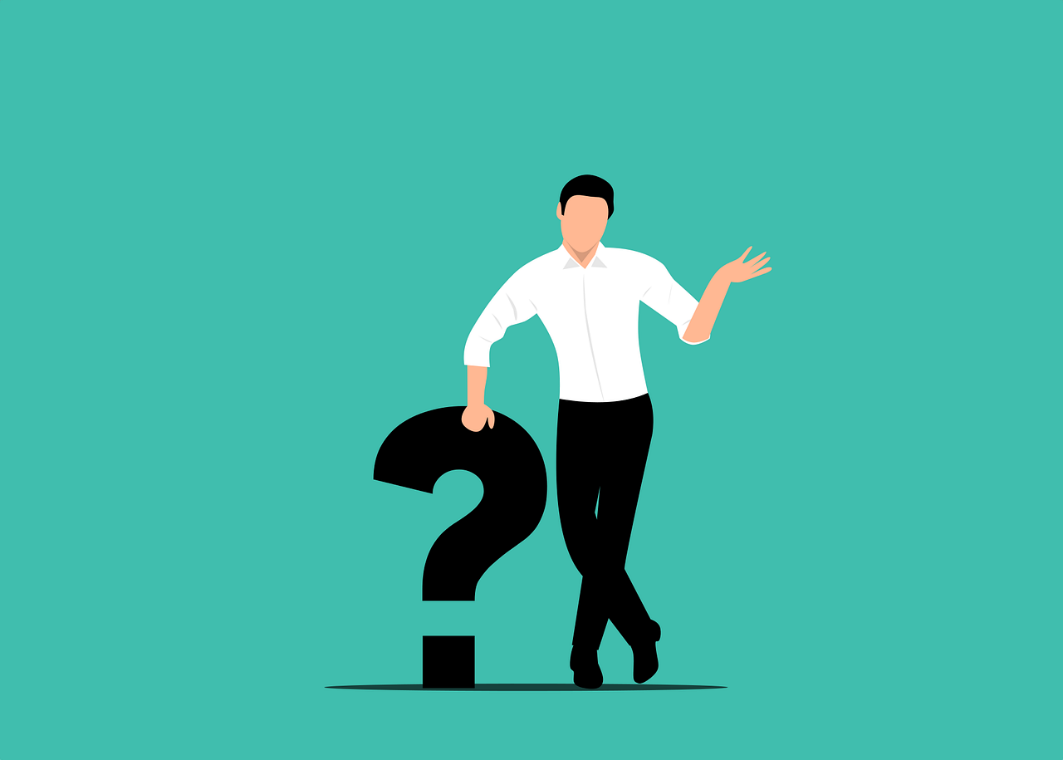 Image by Mohamed Hassan from Pixabay
62
[Speaker Notes: I first came into HIMS in 1997

Through Multiple DUI’s – Extensive Drug and Alcohol Use – Calling in Sick over and over and over

Relapse – I came into HIMS then went back out drinking – Then back into HIMS

I was: Bad Husband – Bad Father – Bad Employee

Because there was a HIMS Program – Because of people there to help me in spite of all the bad I had done-

Through HIMS – I completely Turned my life around

Good Husband – Good Father – Good Employee

Pilot Peer Monitor

HIMS Chairman for my Airline - National HIMS Chairman

I could tell story after story of Pilot’s lives and careers that have been saved through HIMS

It really does work]
HIMS
Database
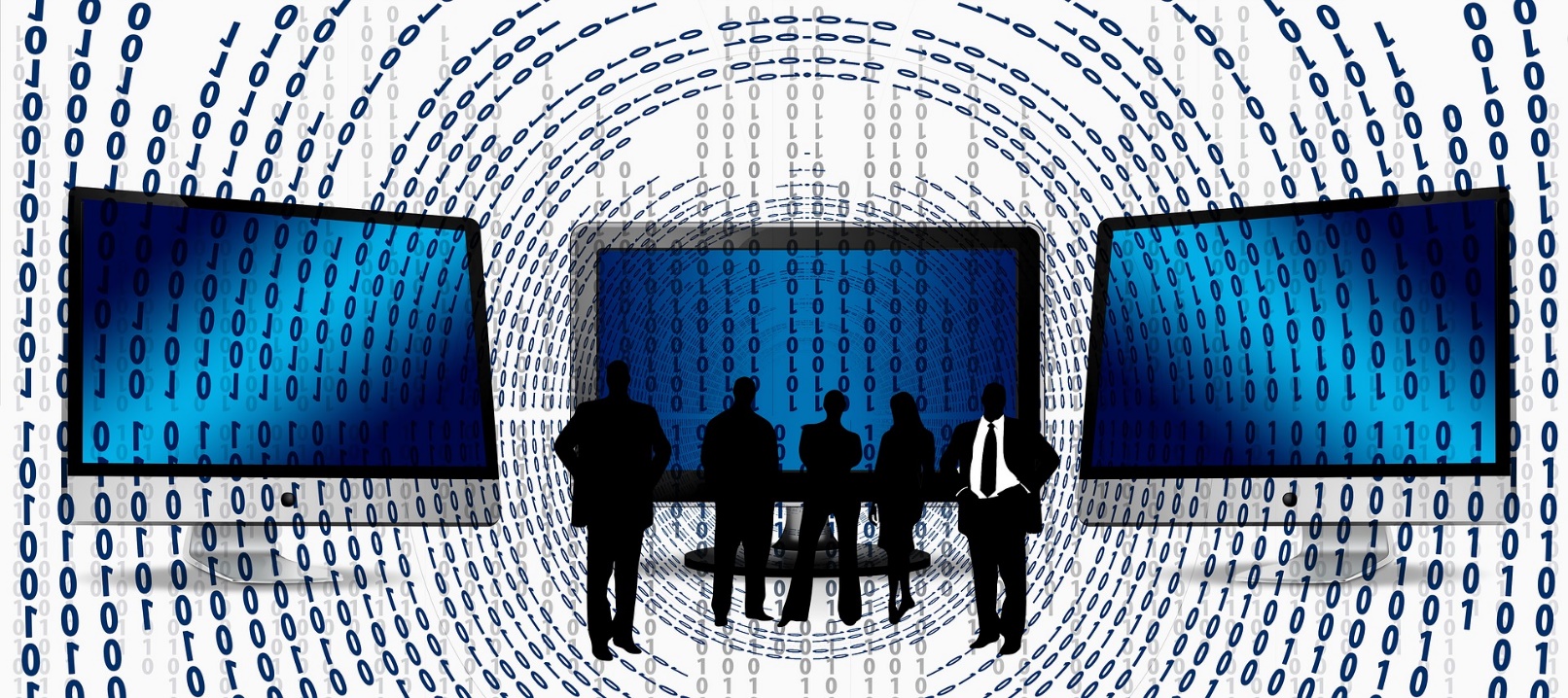 Image by Gerd Altmann from Pixabay
63
Drug & Alcohol Overdose Deaths  April 2020 - 21
Total – 100,306   275 / Day
Opioids – 75, 773
Stimulants ~ 20%
Alcohol Overuse Deaths
140,000 deaths in US  ~ 5 M worldwide  (5.3% of all deaths)
380 deaths/day
1/10 deaths age 20-64	 10,142 additional  MVA deaths in 2019
22% Opioid/benzo OD’s
3rd leading cause US Preventable Deaths
www.cdc.gov/nchs/nvss/drug-overdose-deaths.htm#find-our-data    
www.niaaa.nih.gov/alcohols-effects-health/alcohol-topics/alcohol-facts-and-statistics/alcohol-related-emergencies-and-deaths-united-states
64
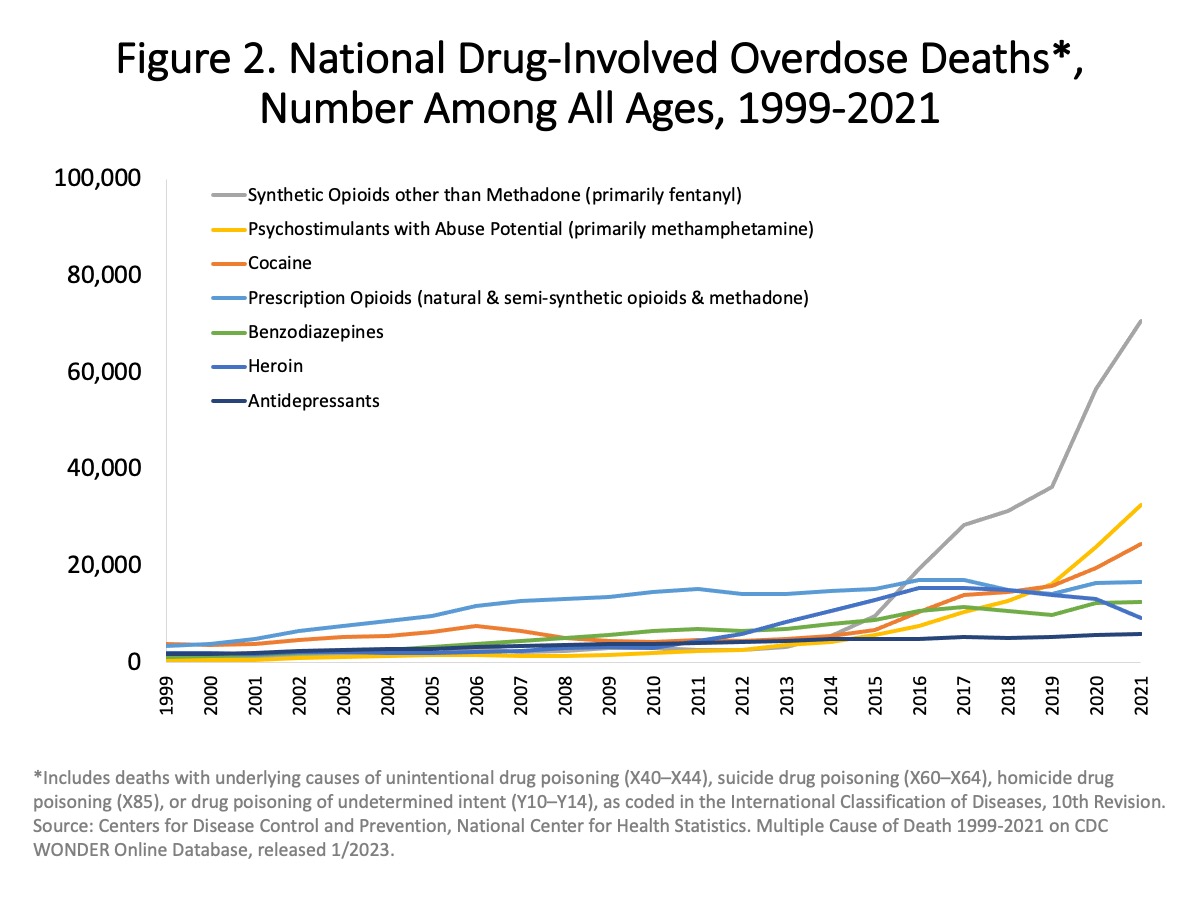 Source: https://nida.nih.gov/research-topics/trends-statistics/overdose-death-rates
65
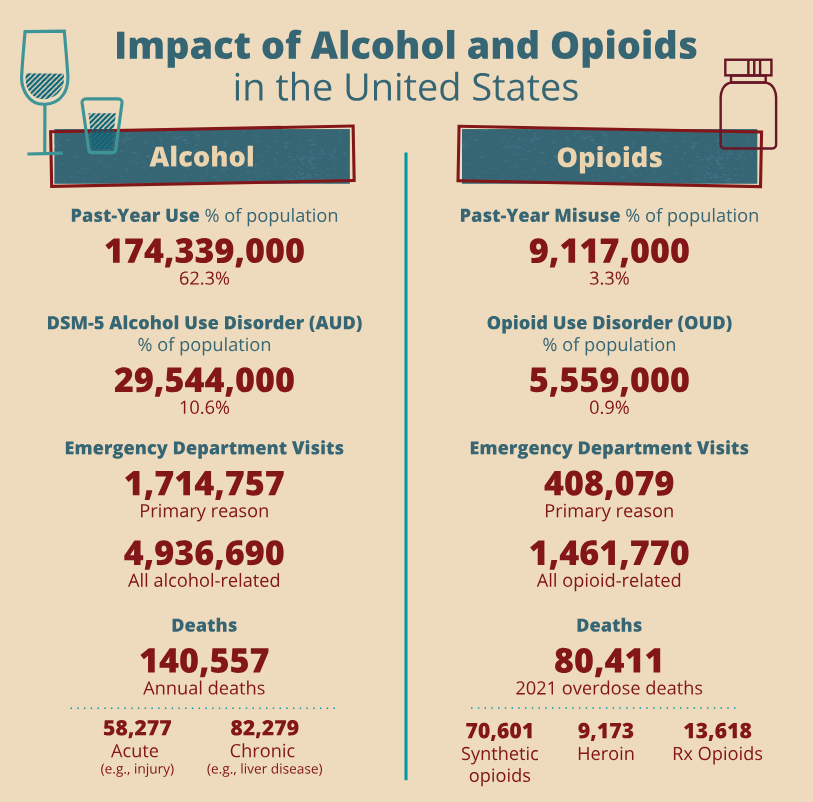 Source: https://www.niaaa.nih.gov/alcohols-effects-health/alcohol-topics/alcohol-facts-and-statistics/alcohol-related-emergencies-and-deaths-united-states
66
Percentage Substance Usage US ≥ 26 y.o.
Substance	Lifetime	2020		Last Month	SUD
Alcohol		85.6		69.5		54.9			 10.3
Illicit Drugs	52.9		22.2		12.6			   5.6
Marijuana		48.9		16.3		10.8			   5.2
Cocaine		16.5		  1.7    	  0.6			   0.5
Opioids/ates	  n.r.		   3.9		  1.3			   1.3
Hallucinogens 	17.5		   2.0	  	  0.5			   0.1
Methamph.	  6.8		   1.1		  0.8			   0.6	
Rx Psycho 	  n.r.		   5.6		  2.0			   1.3
Source:  National Survey on Drug Use & Health 2020 and NIAAA Alcohol Facts
67
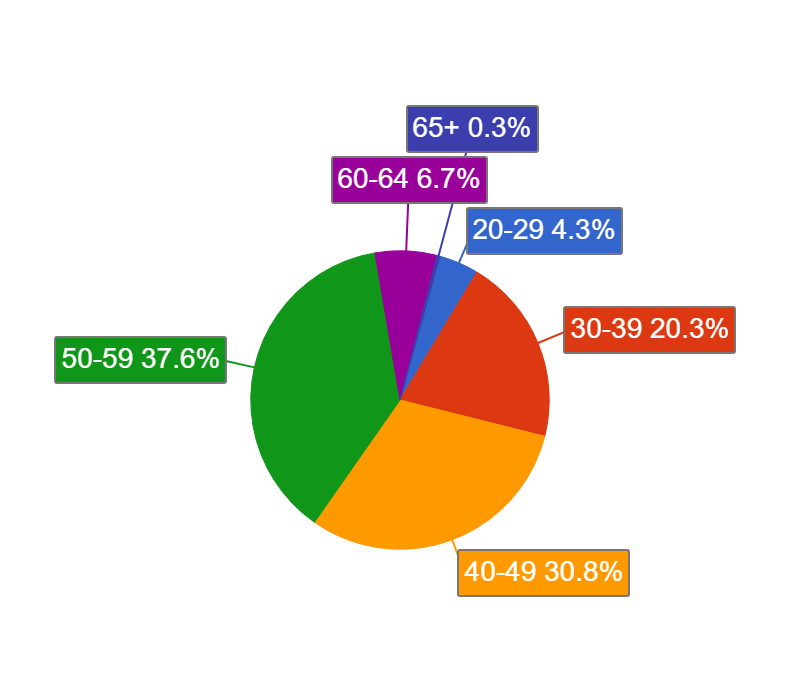 Age Distribution
68
How Entered Program (Incidents)
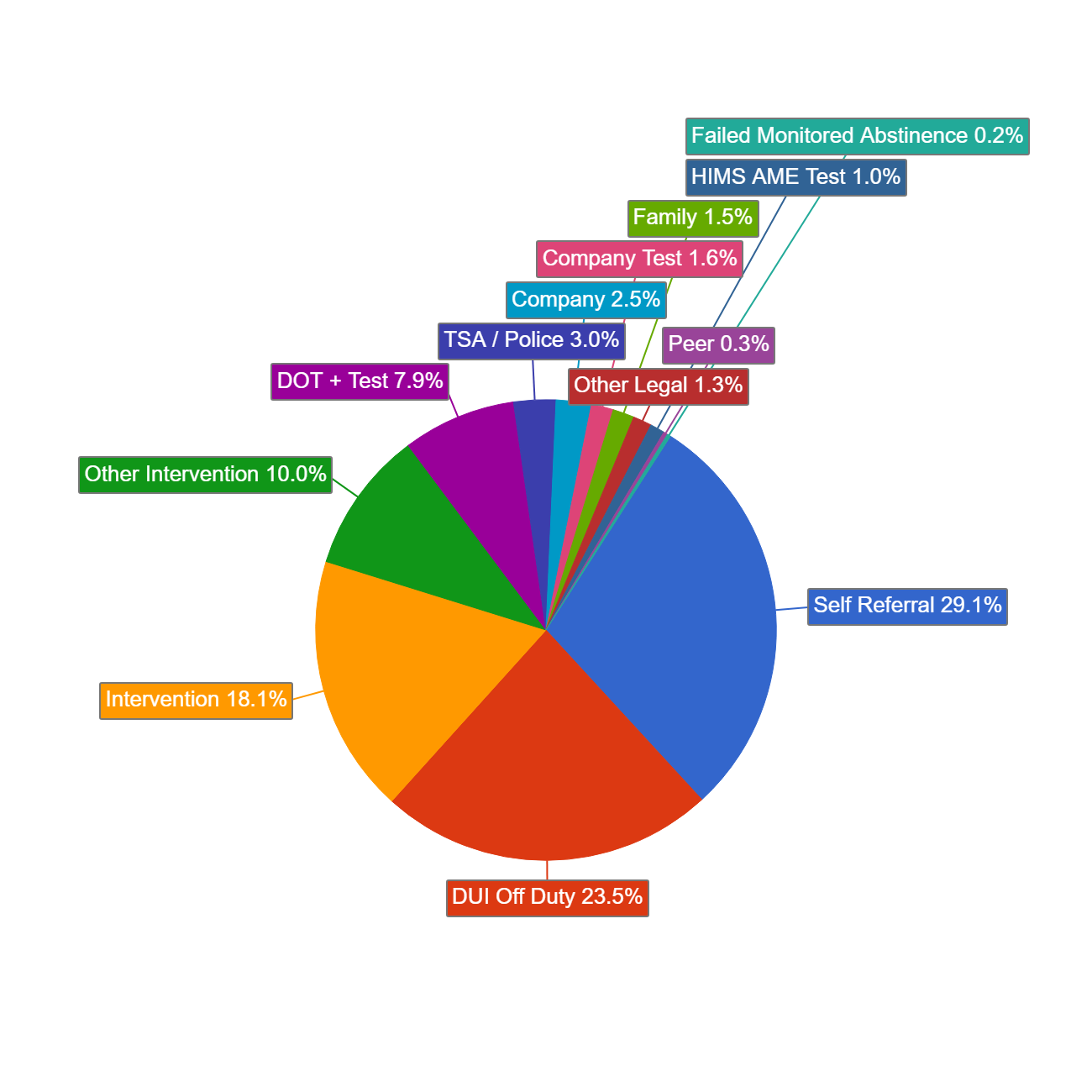 69
Drug of Choice
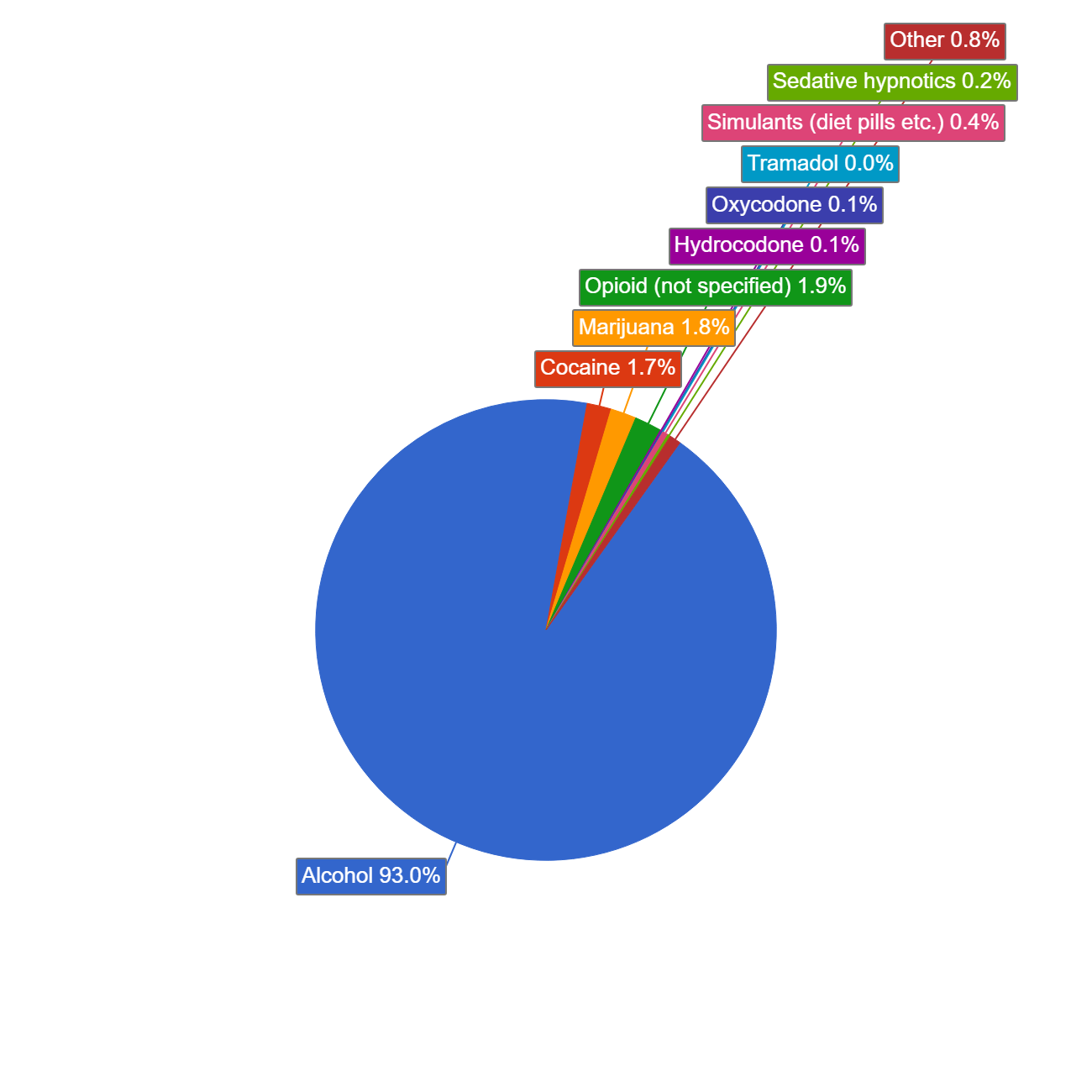 70
Relapse Detection Data - Incidents
71
Relapse Rate by Drug of Choice
72
FAA Special Issuances – Drugs, Alcohol & SSRI’s
Source: DOT/FAA/AAM-22/4 “2020 Aerospace Medical Certification Statistical Handbook”, April 2022; Page 32
73
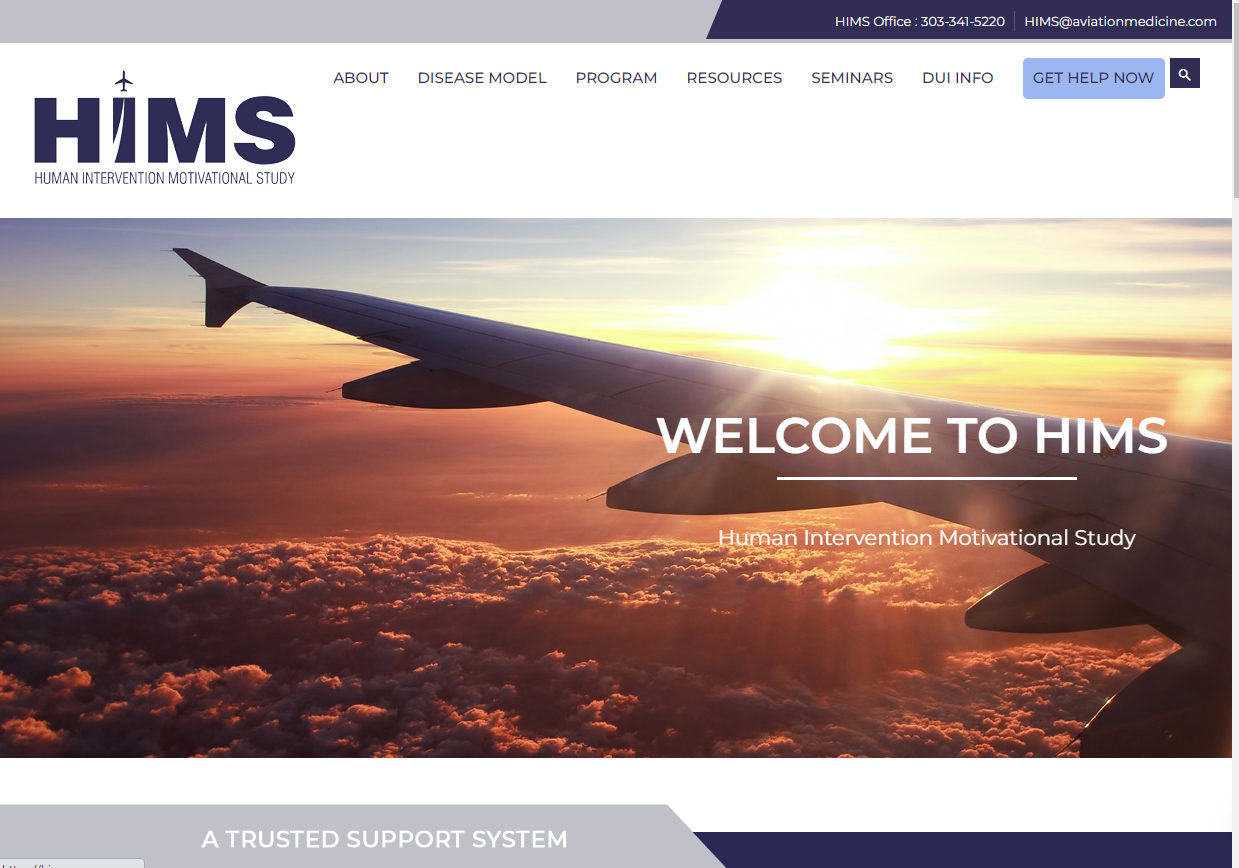 74
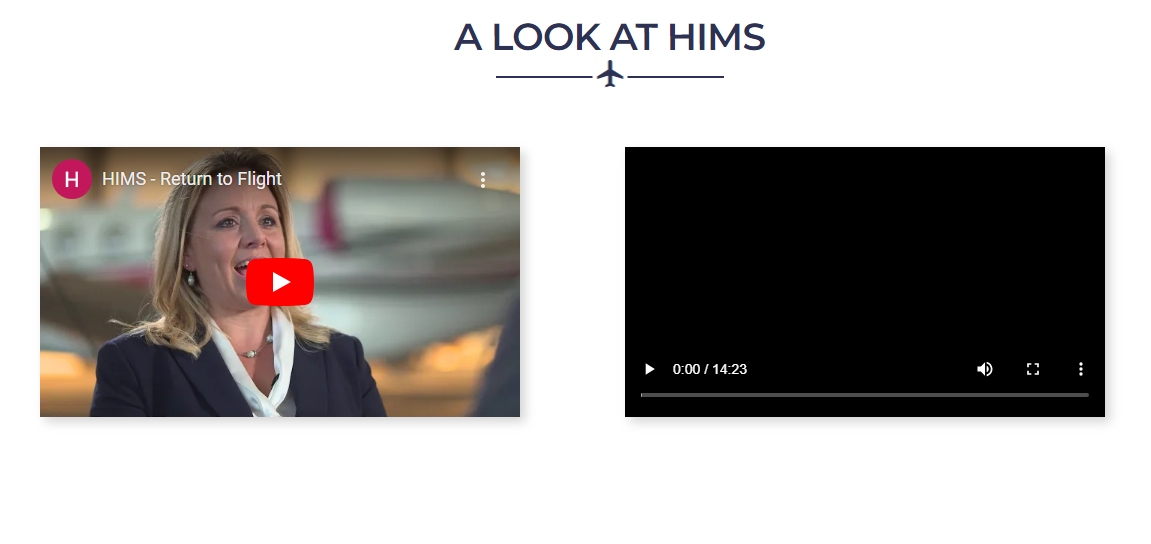 75
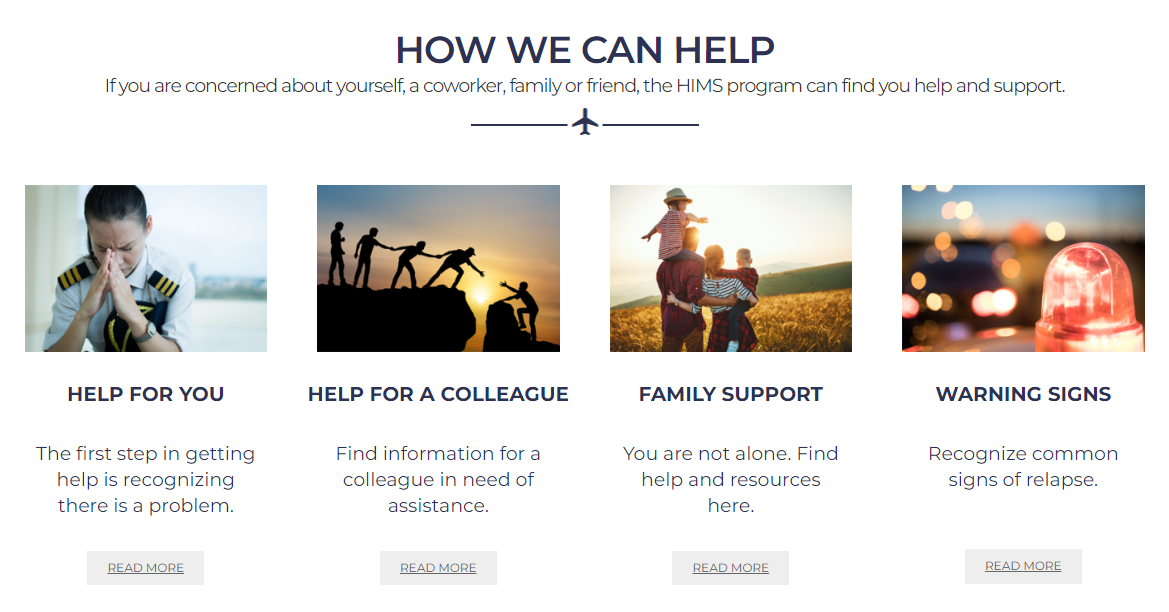 76
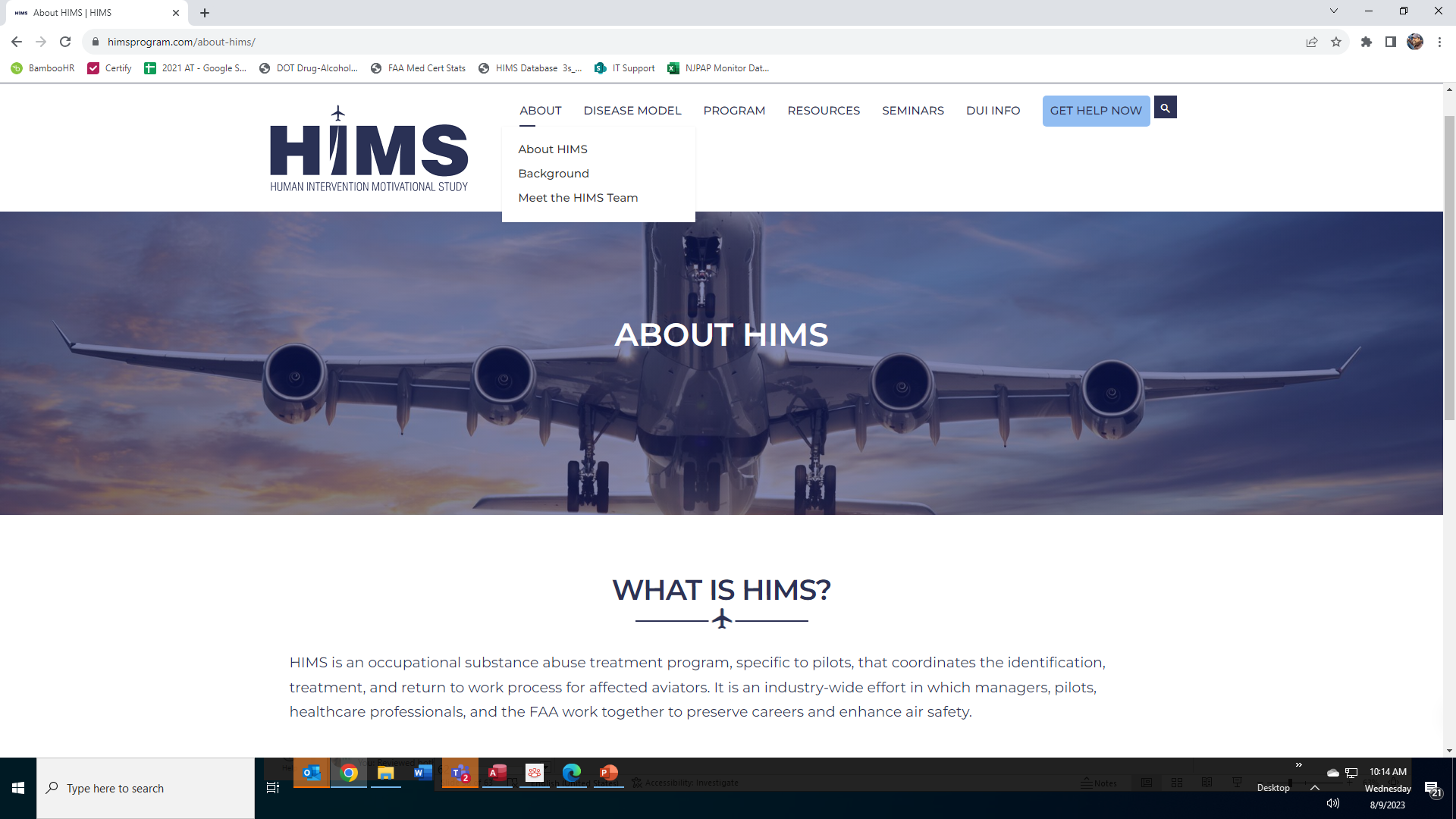 77
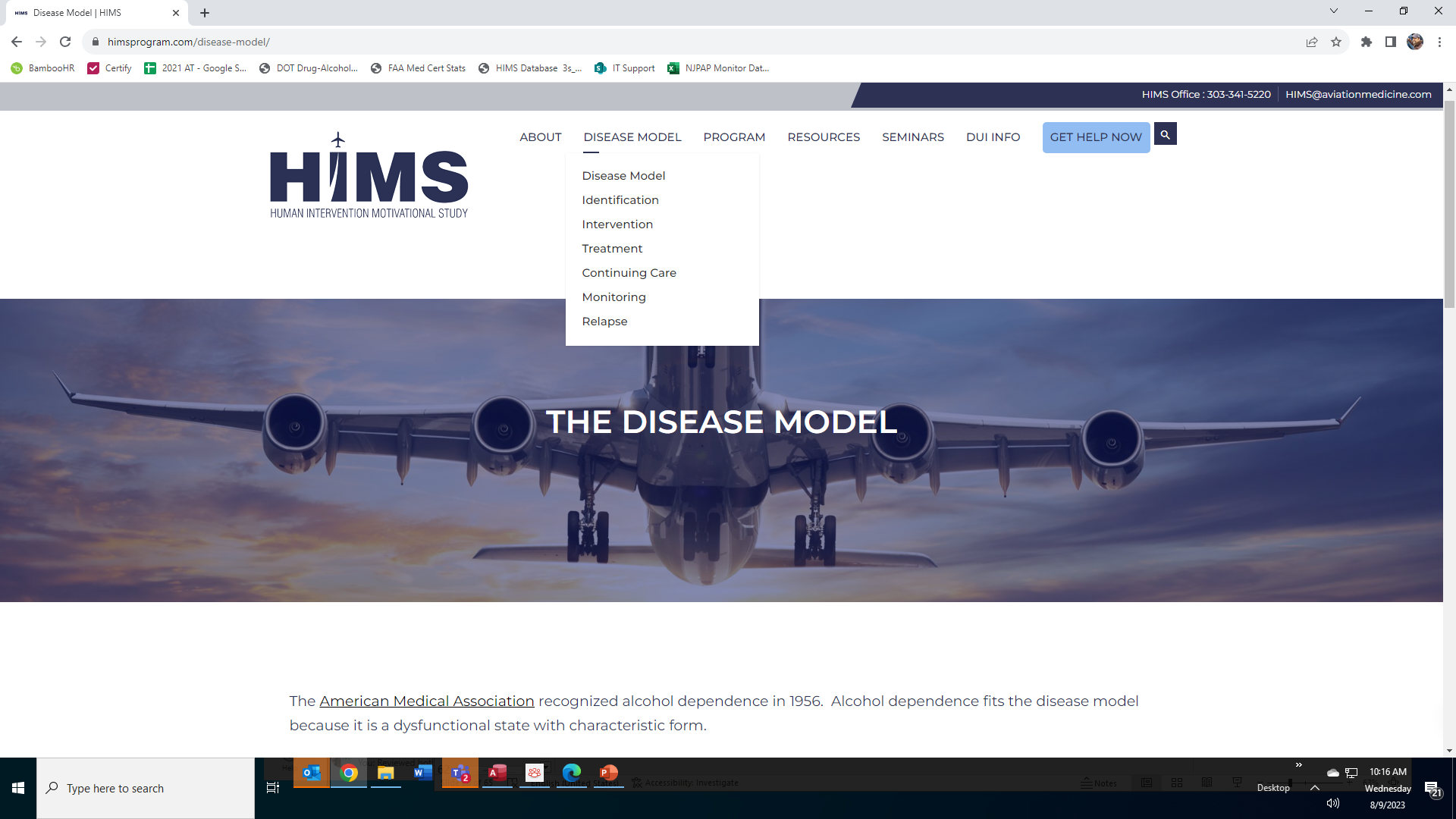 78
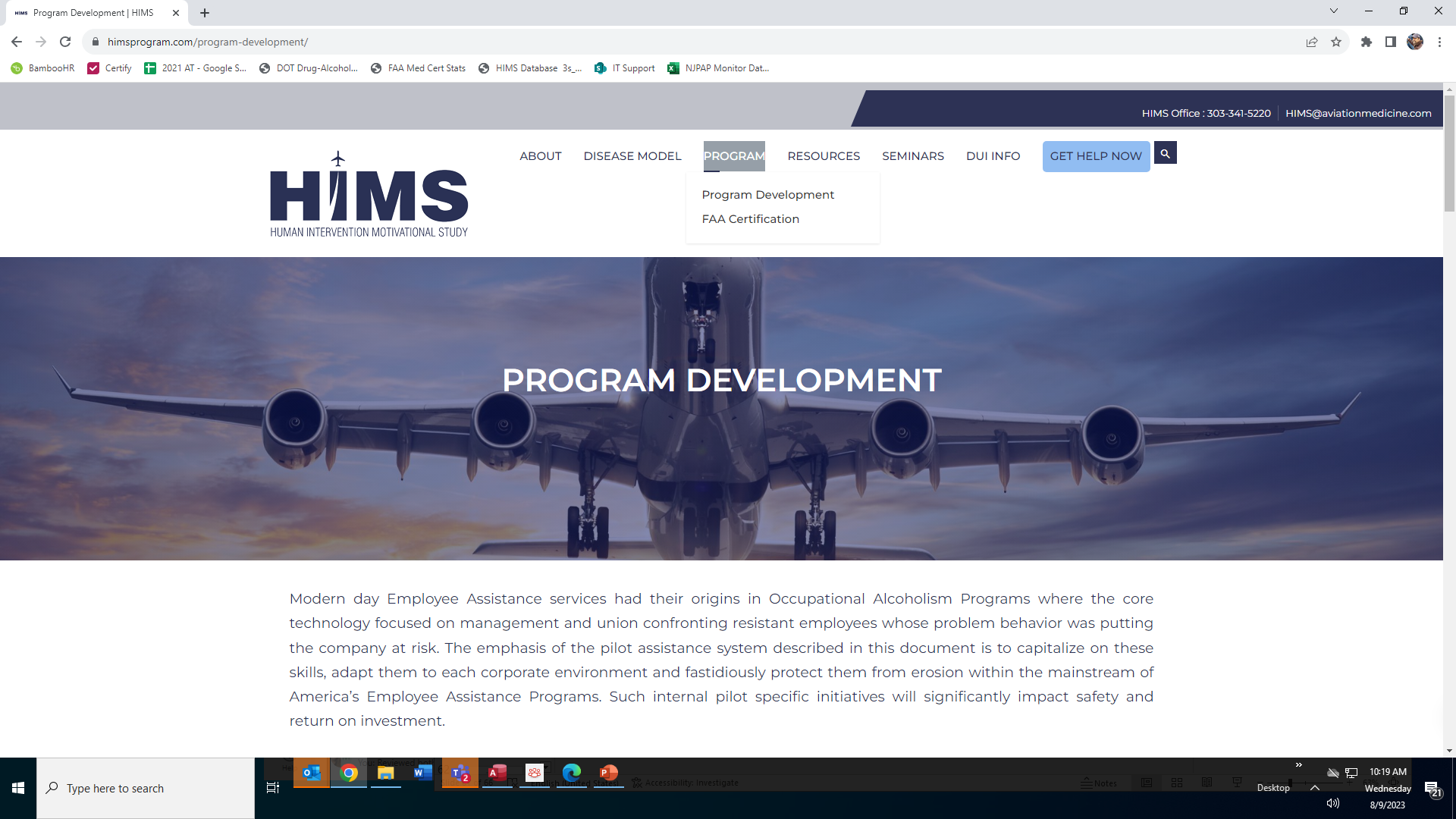 79
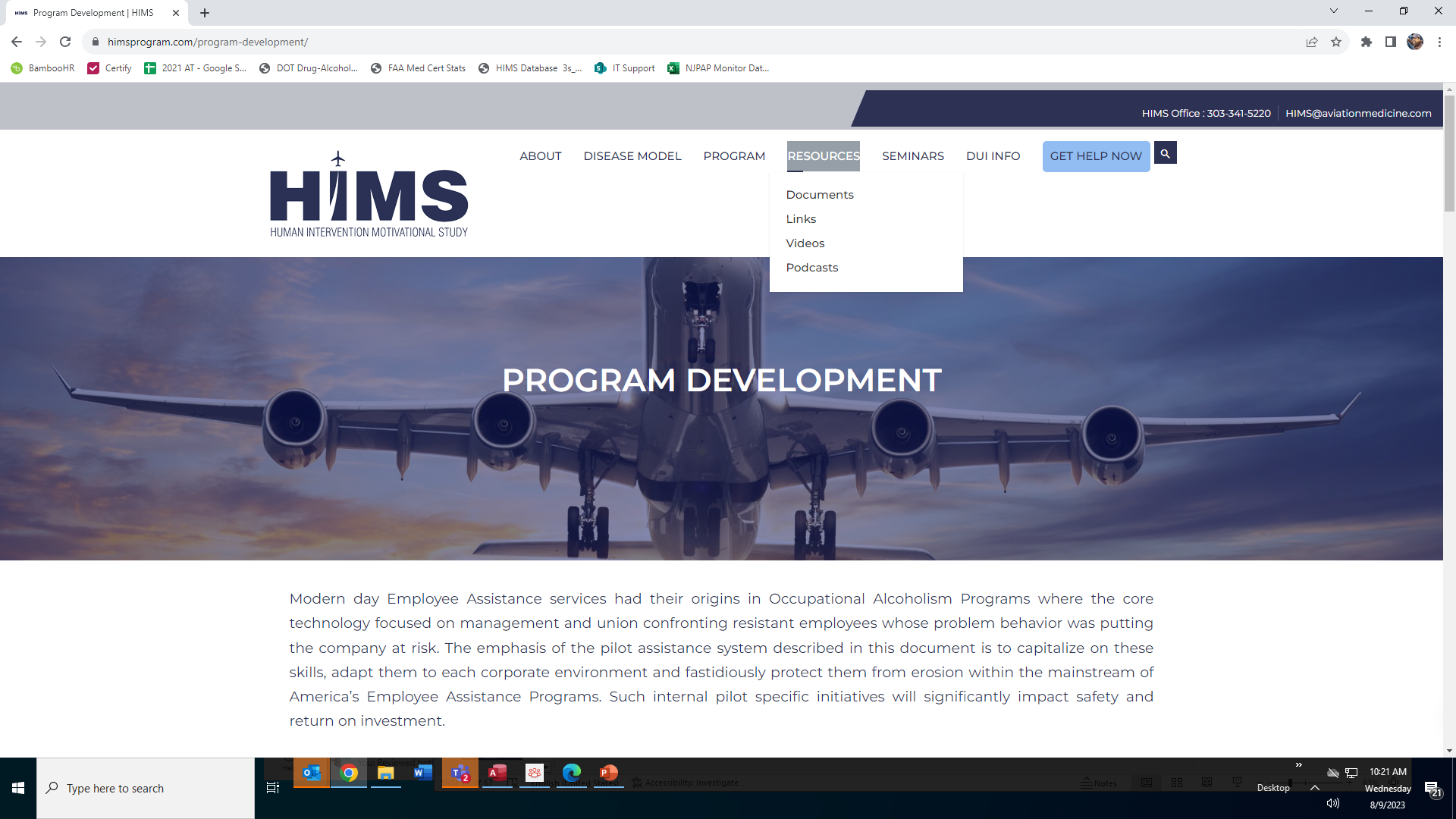 80
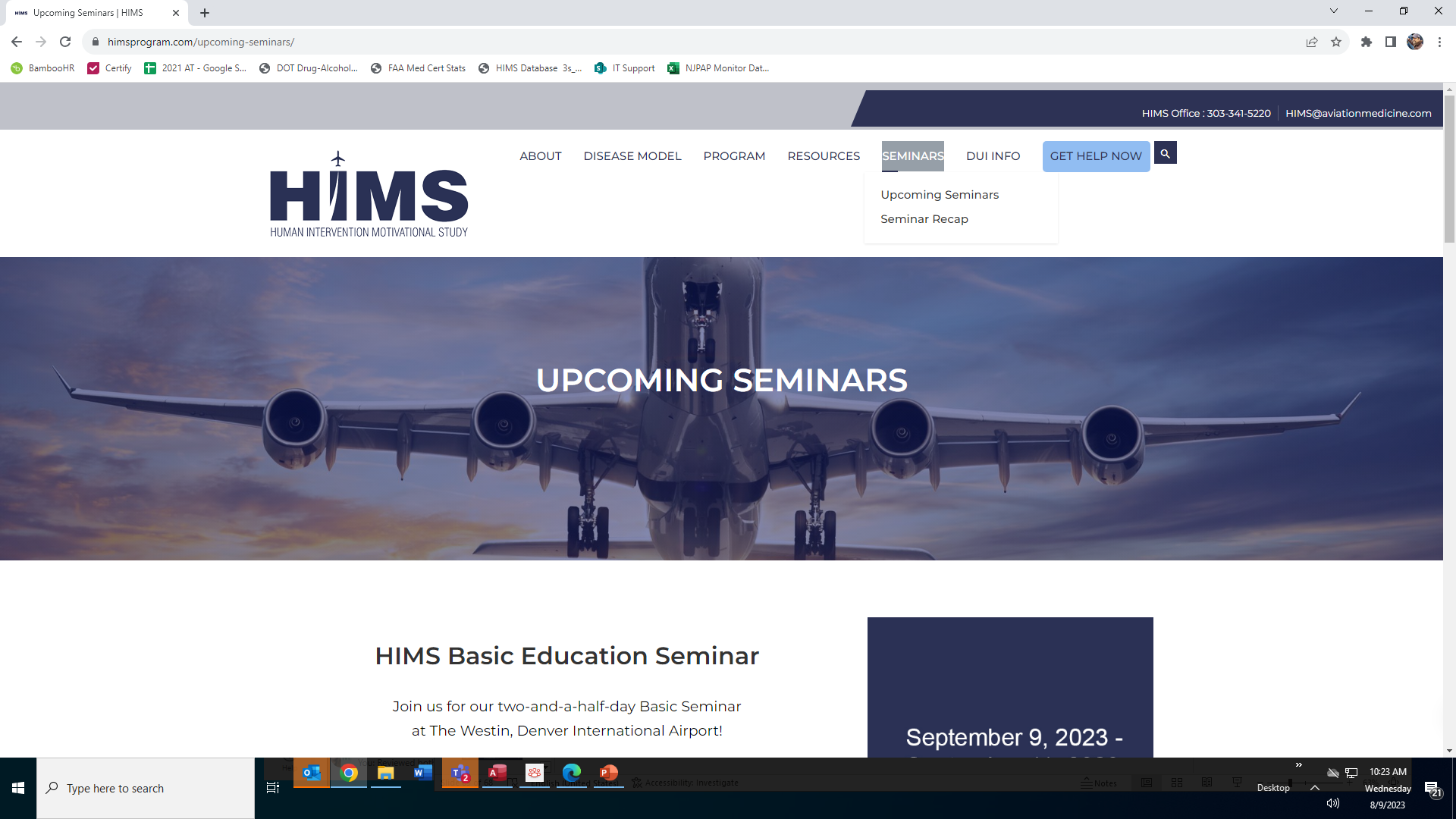 81
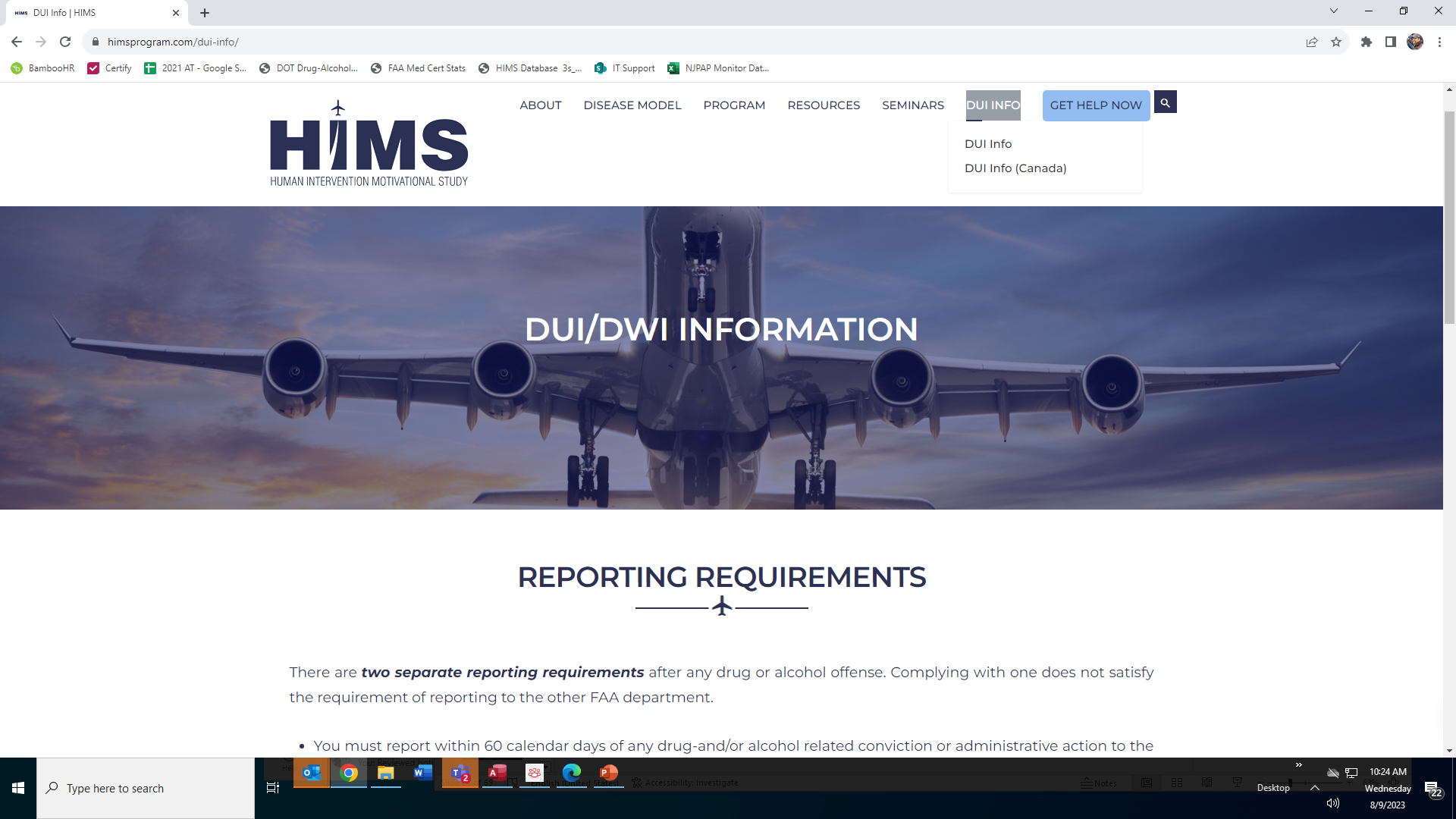 82
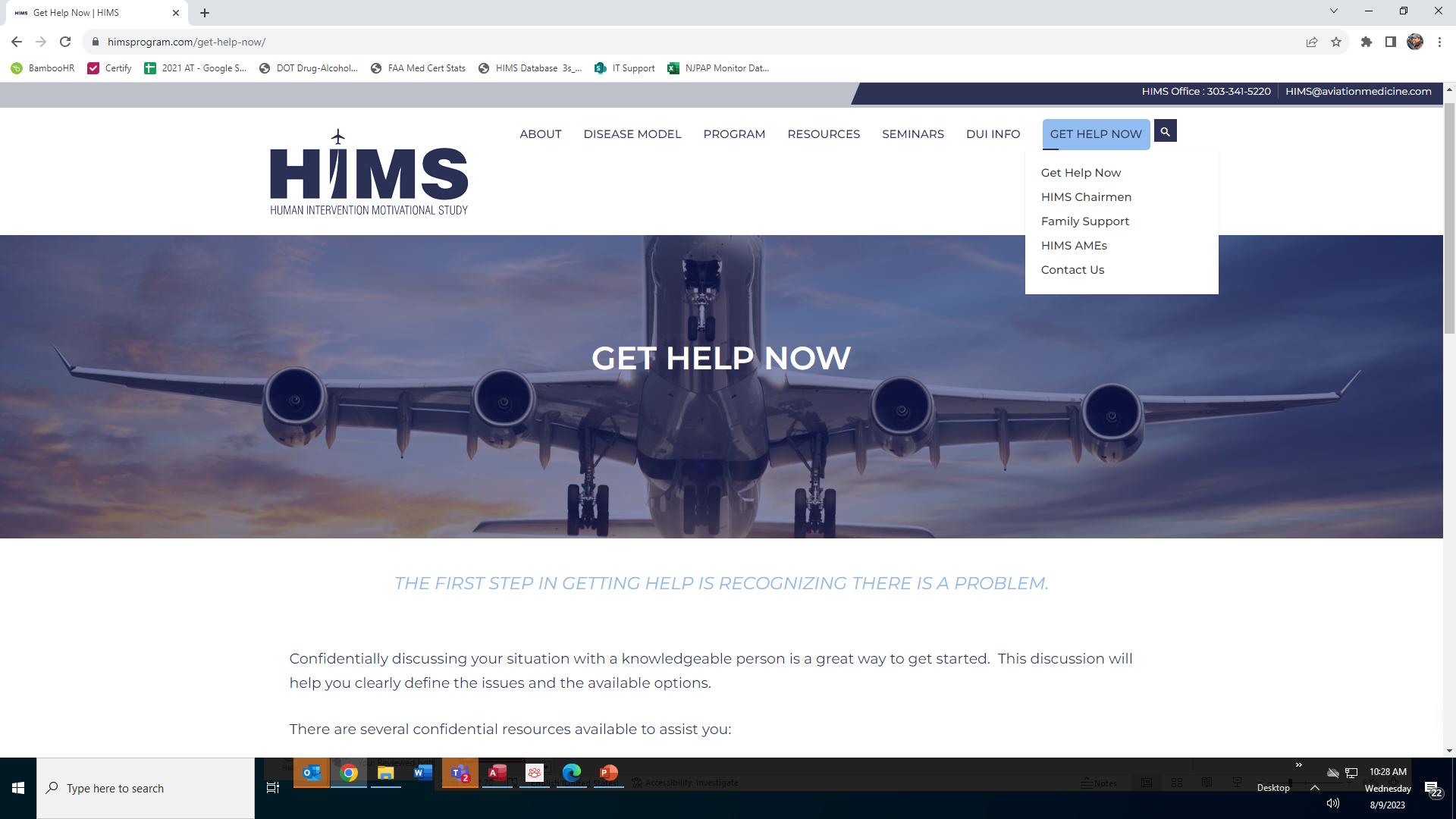 83
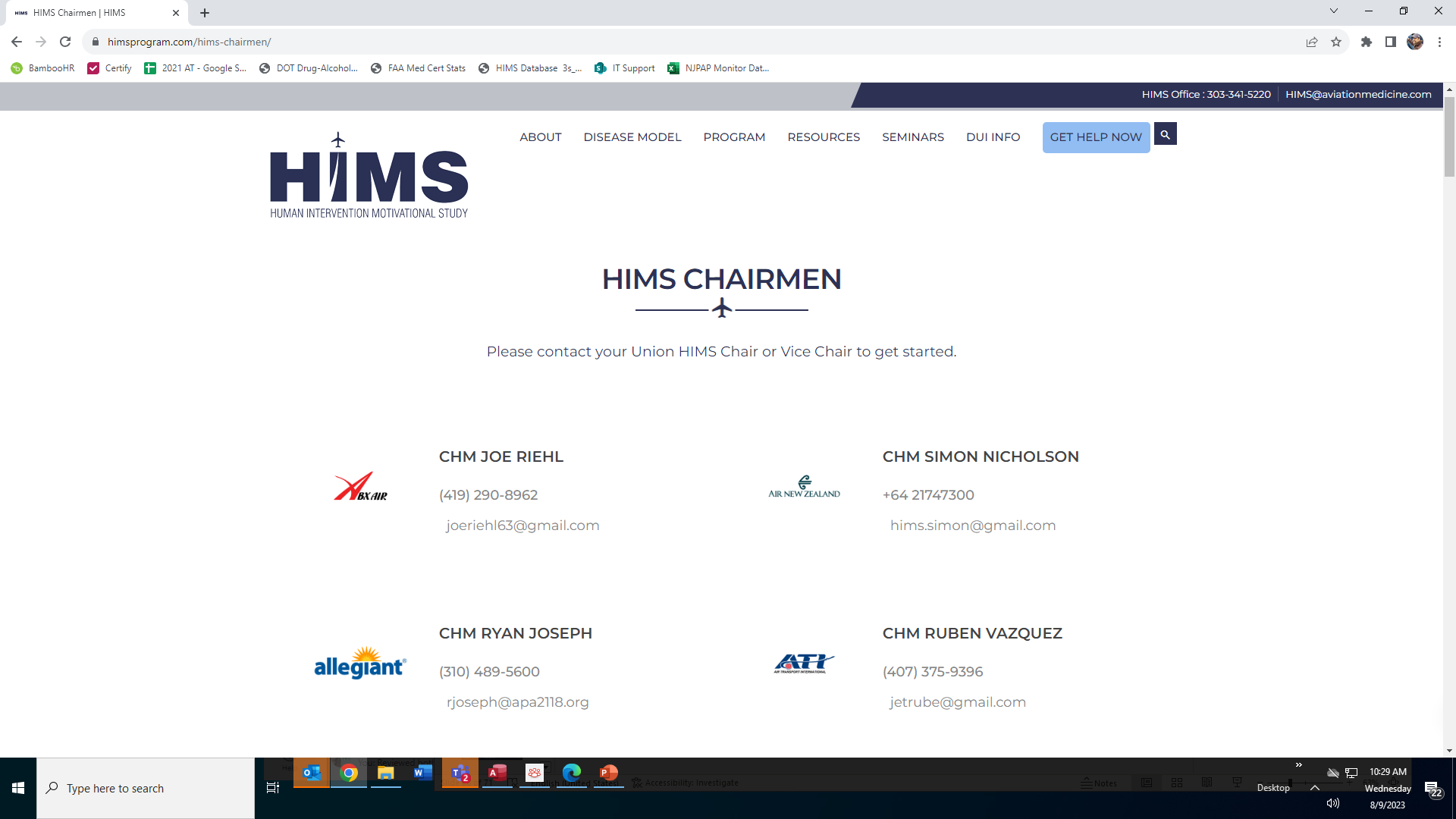 84
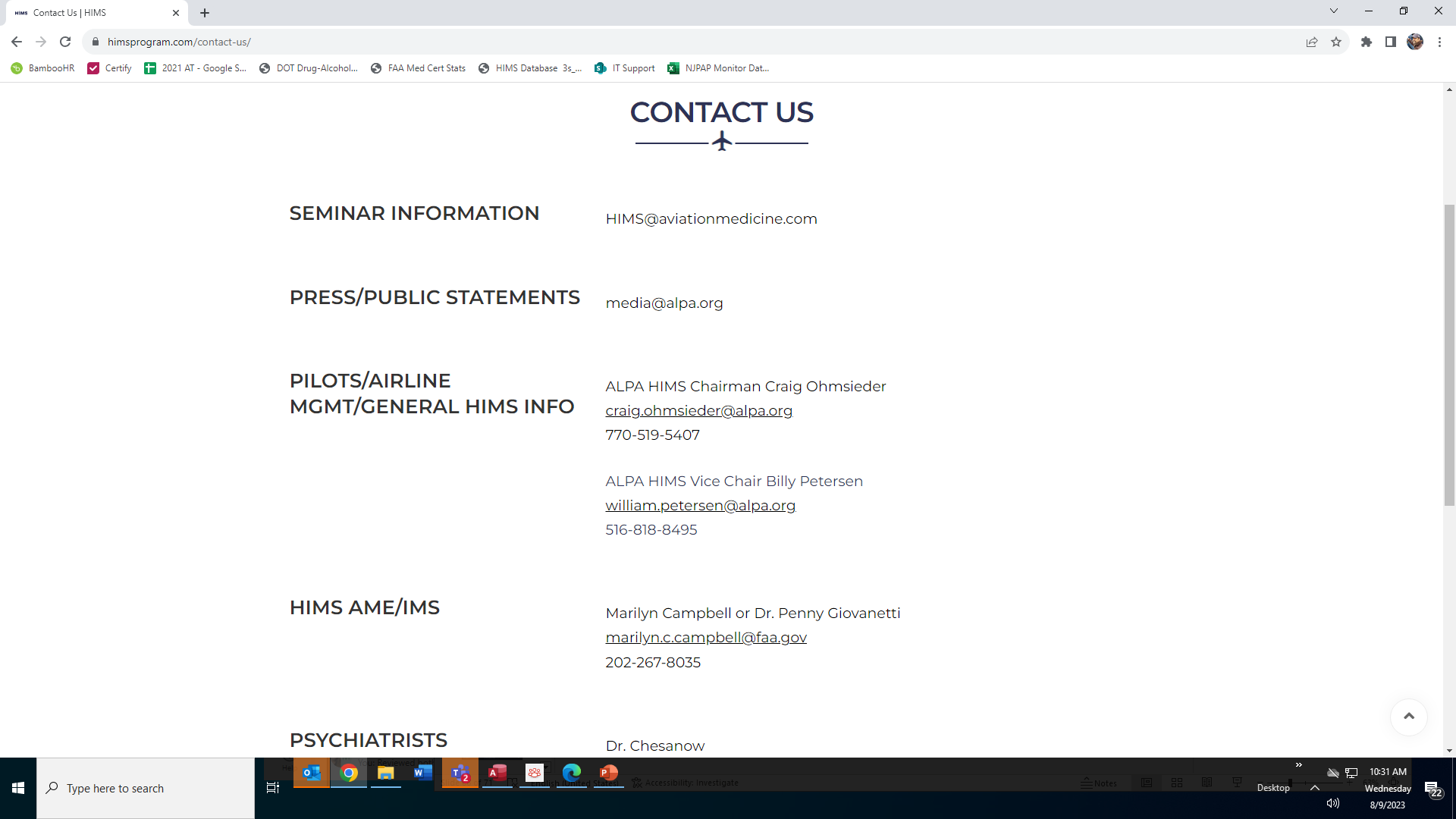 85
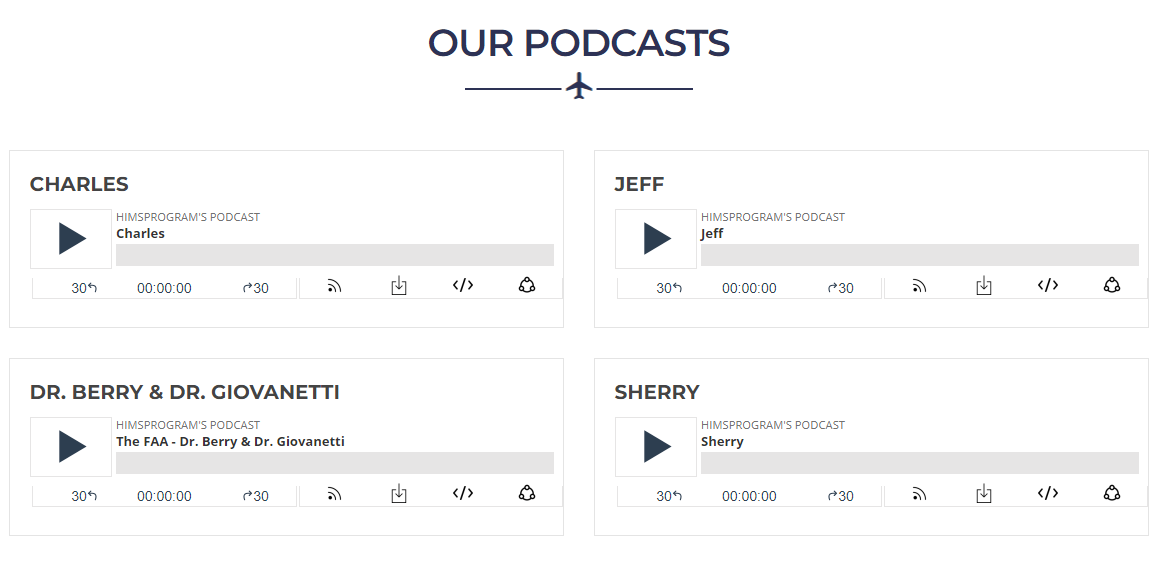 86
Questions??
FO Craig Ohmsieder
ALPA Int’l HIMS Chairman
craig.ohmseider@alpa.org
(770) 519-5407

Capt. Billy Petersen
ALPA Int’l HIMS Vice Chairman
516-818-8495 william.petersen@alpa.org

Dr. Quay Snyder
ALPA Aeromedical HIMS Program Manager
HIMS@aviationmedicine.com
(303) 341-4435 (AMAS)
www.himsprogram.com
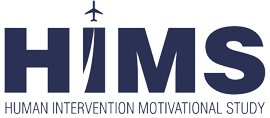 87
Aviation Family Fund
Dana C. Archibald
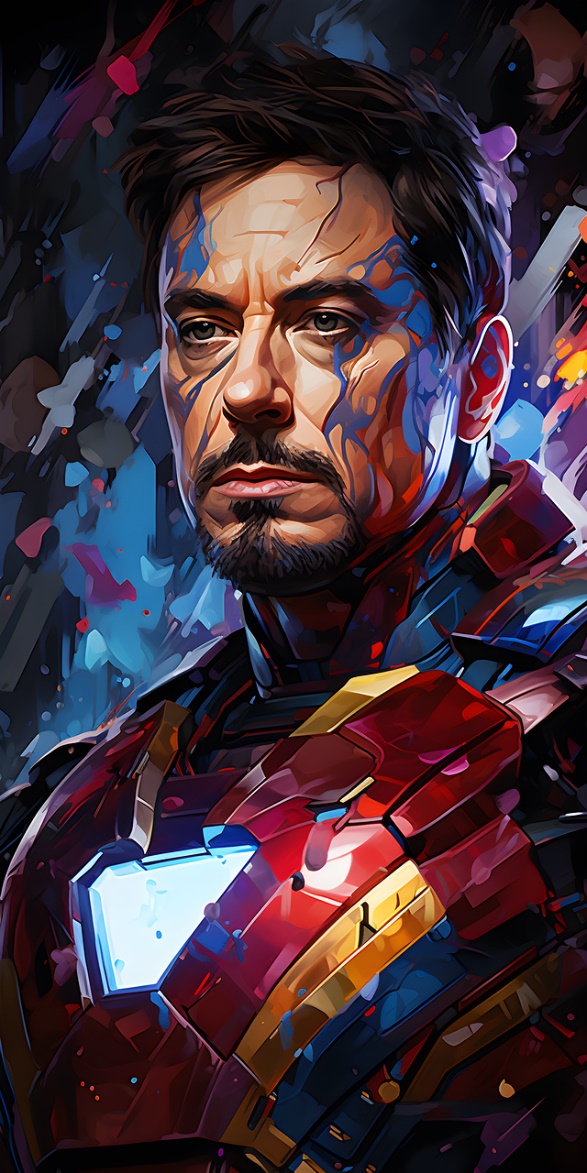 “My superpower is staying sober.”
Image by Sunny Daye from Pixabay
89
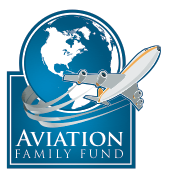 What is the Aviation Family Fund?
AFF assists in providing supplemental funding during the recovery process for alcohol and drug-related dependence, and mental health issues.  We are available to anyone in the aviation industry.
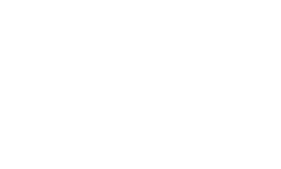 2023 Basic Education SeminarHIMS Program – Introduction to Basics
3
90
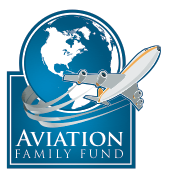 Overview
AFF created 2011 
Since AFF’s inception, over $825K granted!
IRS approved 501©3 nonprofit
All donations are 100% tax deductible
In 2021, AFF helped over 70 people with financial assistance
Provided referrals, information and advice to several hundred people in 2021
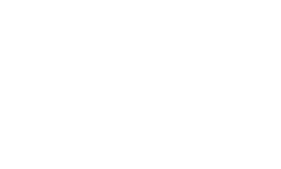 2023 Basic Education SeminarHIMS Program – Introduction to Basics
4
91
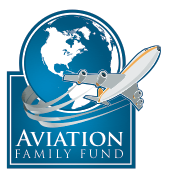 Overview
Of all monies received, 95% went to approved applicants
No money is issued directly to the approved applicant
Money is issued directly to institutions 
The average grant is between $1500-$2500
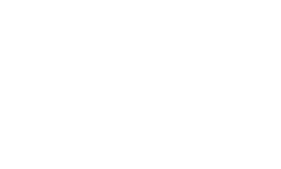 2023 Basic Education SeminarHIMS Program – Introduction to Basics
5
92
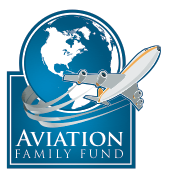 COVID-19 Impacts
According to the Centers for Disease Control and Prevention, as of June 2020, 13% of Americans reported starting or increasing substance use as a way of coping with stress or emotions related to COVID-19. Overdoses have also spiked since the onset of the pandemic. A reporting system called OD-MAP shows that the early months of the pandemic brought an 18% increase nationwide in overdoses compared with those same months in 2019. The trend has continued throughout 2020, according to the American Medical Association, which reported in December that more than 40 U.S. states have seen increases in opioid-related mortality along with ongoing concerns for those with substance use disorders.

Source: American Psychological Association, March 2021
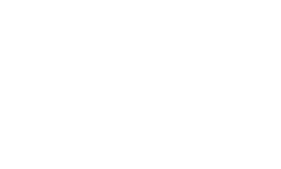 2023 Basic Education SeminarHIMS Program – Introduction to Basics
6
93
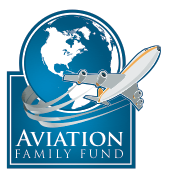 What Do We Pay For?
Inpatient
Outpatient
Aftercare
COBRA
Water bill
Doctor bills, (AME, P&P Certificates, etc.)
Soberlink
Rent
Electric
Mortgage
~ We will not provide funding for luxury items ~
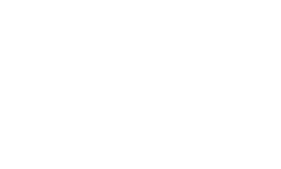 2023 Basic Education SeminarHIMS Program – Introduction to Basics
7
94
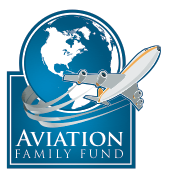 How Does Someone Apply?
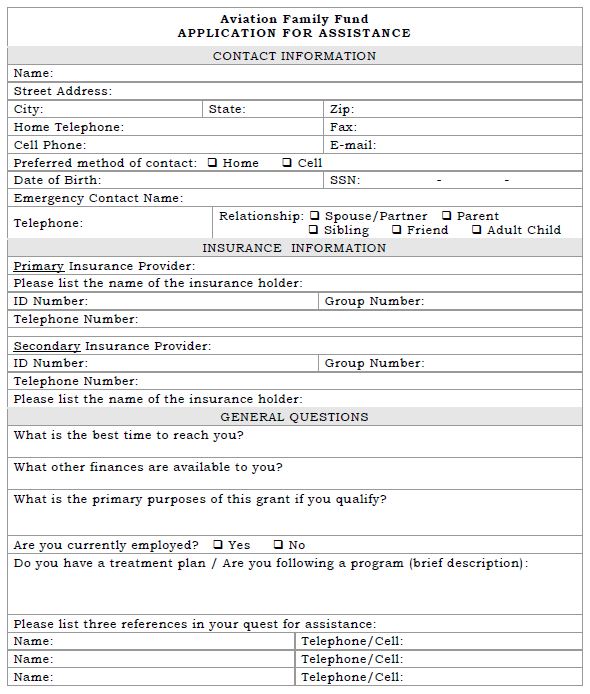 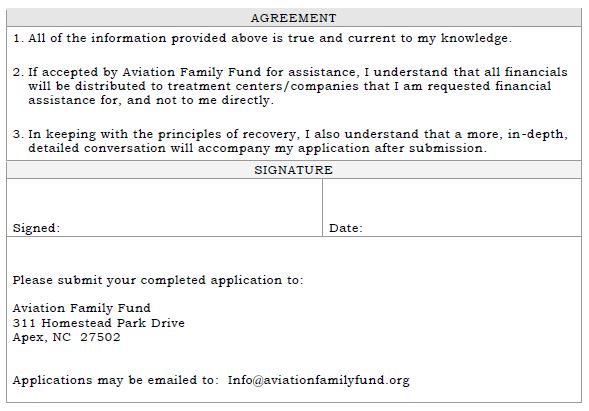 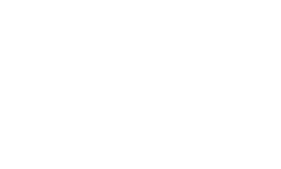 2023 Basic Education SeminarHIMS Program – Introduction to Basics
8
95
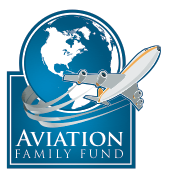 Succession
Aviation
School
First
Officer
Captain
Instructor
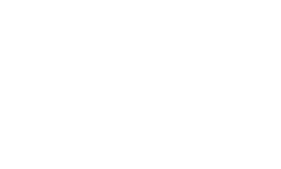 2023 Basic Education SeminarHIMS Program – Introduction to Basics
9
96
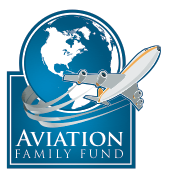 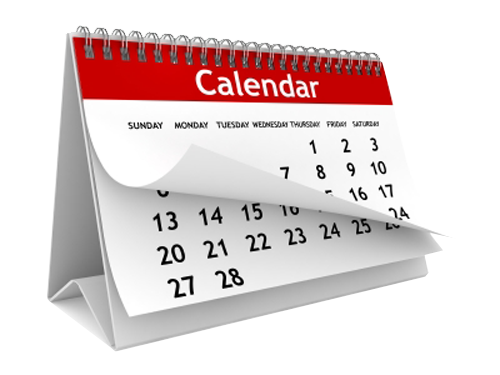 How Does One Donate?
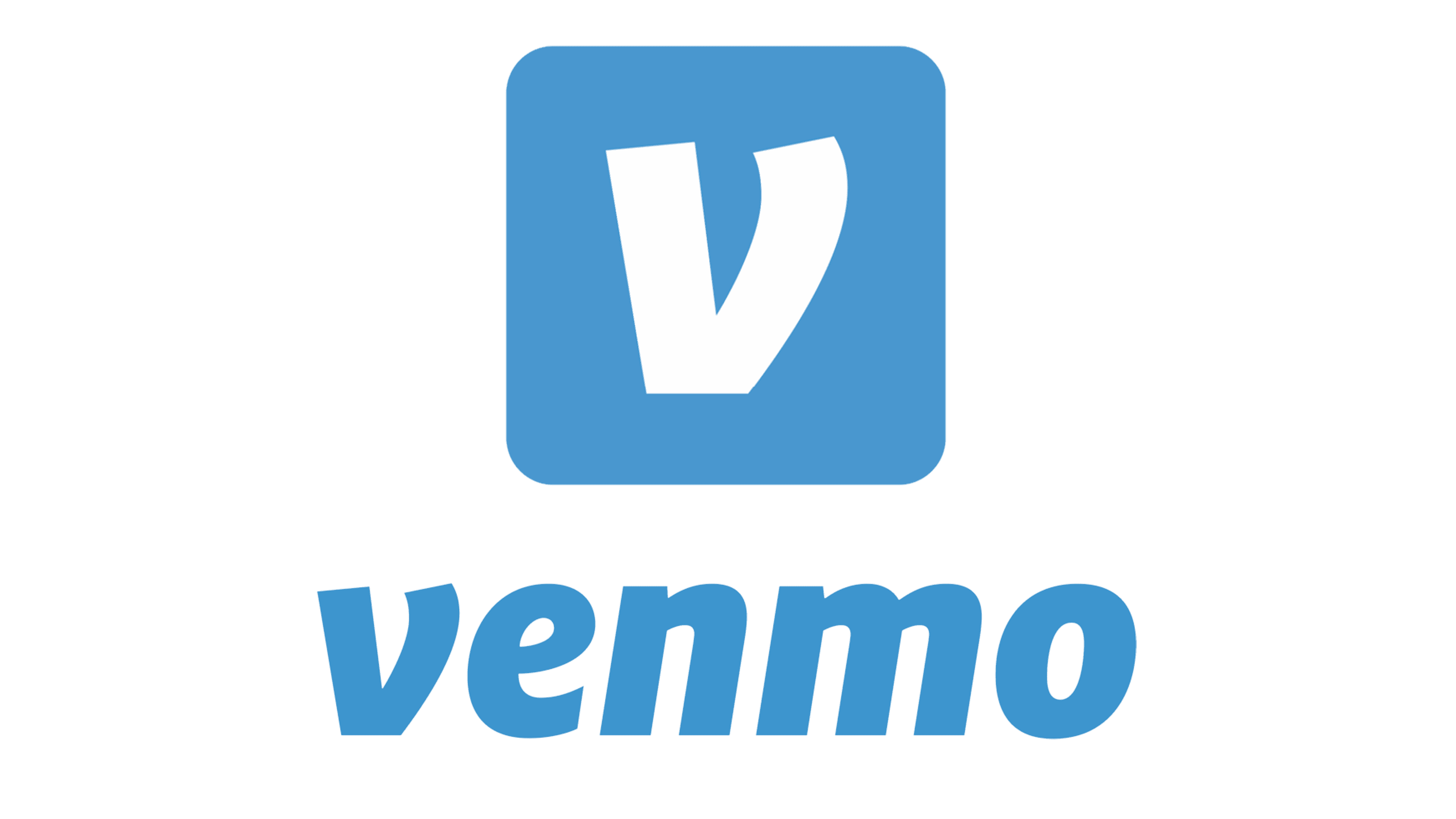 Monthly, through your bank’s bill pay

Personal or business check mailed to the address on website

Stock Donations
Source: https://www.freeiconspng.com/img/4125
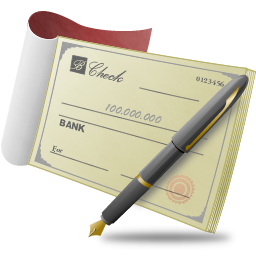 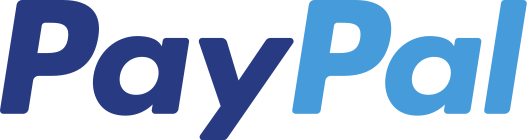 Source: https://www.freeiconspng.com/img/6029
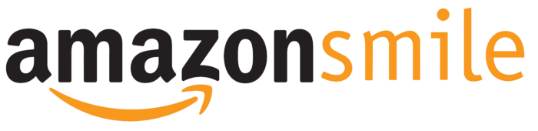 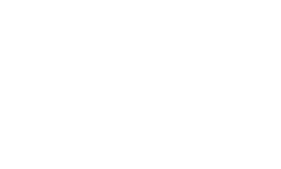 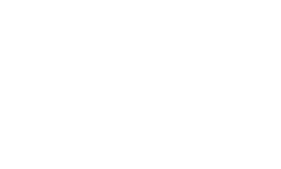 2023 Basic Education SeminarHIMS Program – Introduction to Basics
10
97
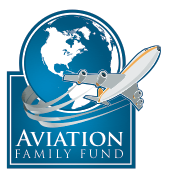 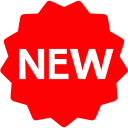 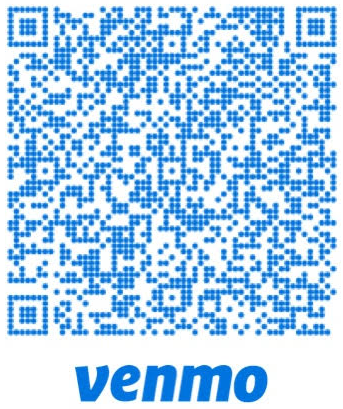 Source: https://www.iconsdb.com/red-icons/new-icon.html
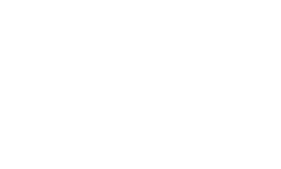 2023 Basic Education SeminarHIMS Program – Introduction to Basics
11
98
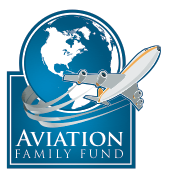 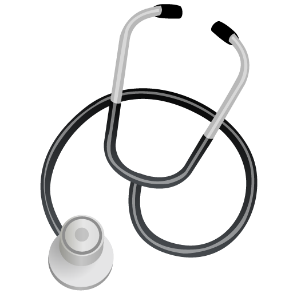 Other Kinds of Donations
In-Kind Donations

Providers may offer discounted fees off of standard charges for evaluations and services;  tax receipts are sent for all donations and in-kind donations

Providers may limit the number of discounted cases, or receive referrals, or continue to receive referrals (for existing providers)

For documentation purposes, we can provide our tax ID number.  This can be for P&P, HIMS, after care, AME, etc.
Source: https://www.freeiconspng.com/img/27490
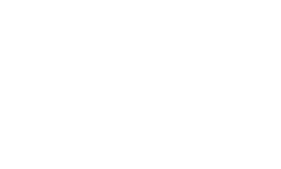 2023 Basic Education SeminarHIMS Program – Introduction to Basics
12
99
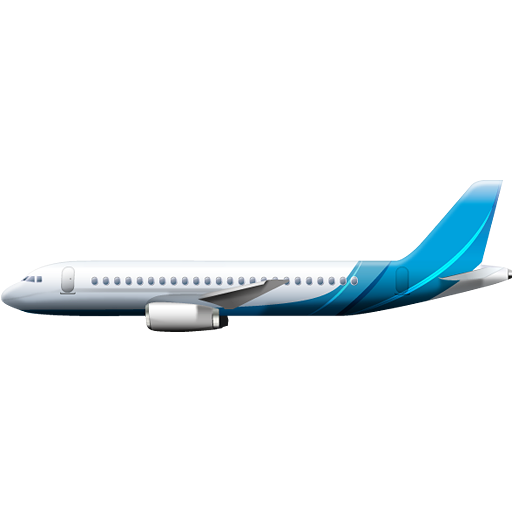 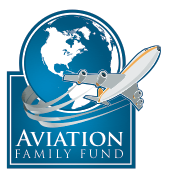 Airline Donations
Source: https://www.freeiconspng.com/img/2495
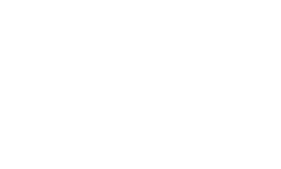 2023 Basic Education SeminarHIMS Program – Introduction to Basics
13
100
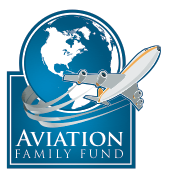 In Conclusion
Aviation Family Fund is a true Nonprofit
NO salaries
NO expense accounts
NO corporate jet

Quickbooks & professional accountant services only
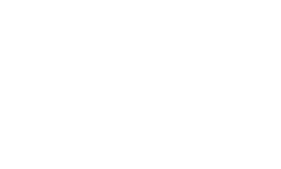 2023 Basic Education SeminarHIMS Program – Introduction to Basics
14
101
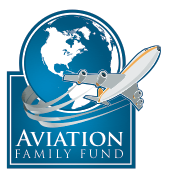 Questions?
Contact Information: 
aviationfamilyfund.org

Dana Archibald, NCAC-1, SAP, LAP-C
President
(919)-608-1735
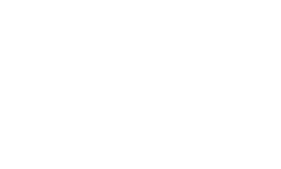 2023 Basic Education SeminarHIMS Program – Introduction to Basics
15
102
HIMS Psychiatric and Psychological Evaluation
Paul Sargent M.D., FAPAPsychiatry, Brain Injury MedicineDan DaSilva, Ph.D.Aviation and Pediatric Neuropsychology
Learning Objectives
Developing a collaborative approach to evaluation / consultation. 
Improved familiarity / FAA guidelines; 14CFR67. 
Differences between DSM-IV, DSM 5, and 14CFR67 in diagnoses.
“Rules of Engagement” for independent evaluations.
Gathering collateral history and evidence to support conclusions.
Evaluating the quality of a recovery program and risk for relapse.
Developing an effective plan for follow up and monitoring.
104
The Role of the HIMS Psychiatrist
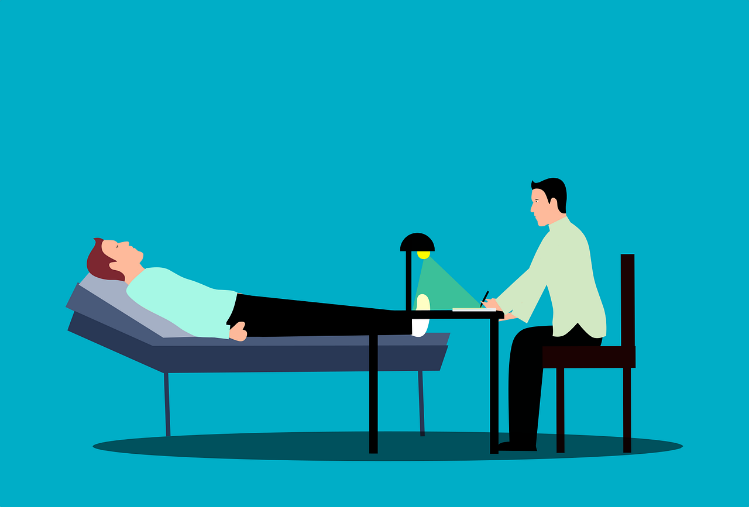 Eyes, Ears, Critical Thinking all engaged.
Independent stance. Not advocacy.
Knowledge of psychopathology, prognostics, 
    and regulations. Ability to integrate all 3.
Conducting both initial SUD and/or P&P.
Part of  TEAM which includes Neuropsychologist,  AME, Aftercare provider, and FAA SME.  
Disagreements are best handled verbally before doing so in writing. Team has the SAME GOAL…..SAFETY!
105
Image by Mohamed Hassan from Pixabay
Introductory Case - SUD referral
61 YO Single, Caucasian male  seeking 3rd Class Medical.

Age 18-23. 8-10 beers. Weekends only.  Army.  Honorable discharge.

Age 24-27. Binge drinking while in college. 6-8 beers, 4 days per week. No blackouts. No problem with relationships or academic performance. Graduated on time with 2.9 GPA.

Age  27-49 Collegiate sports coach. Drinking limited Weekends only.
106
Introductory Case - SUD referral …(Cont’d)
Age 49-54. After 3rd DUI had 5 years of sobriety/ abstinence. Court incentivized program.

3 DUIs. Age 33 (BAC 0.1%) Age 38 (BAC 0.1%), Age 49 (0.19%).

Last DUI occurred after an MVA in which he was driving with open container but the OTHER driver ran a red light and hit him. Poor insight into his role…

Currently 2 Light beers, twice per month x 6 years
107
What’s the Correct Diagnosis?
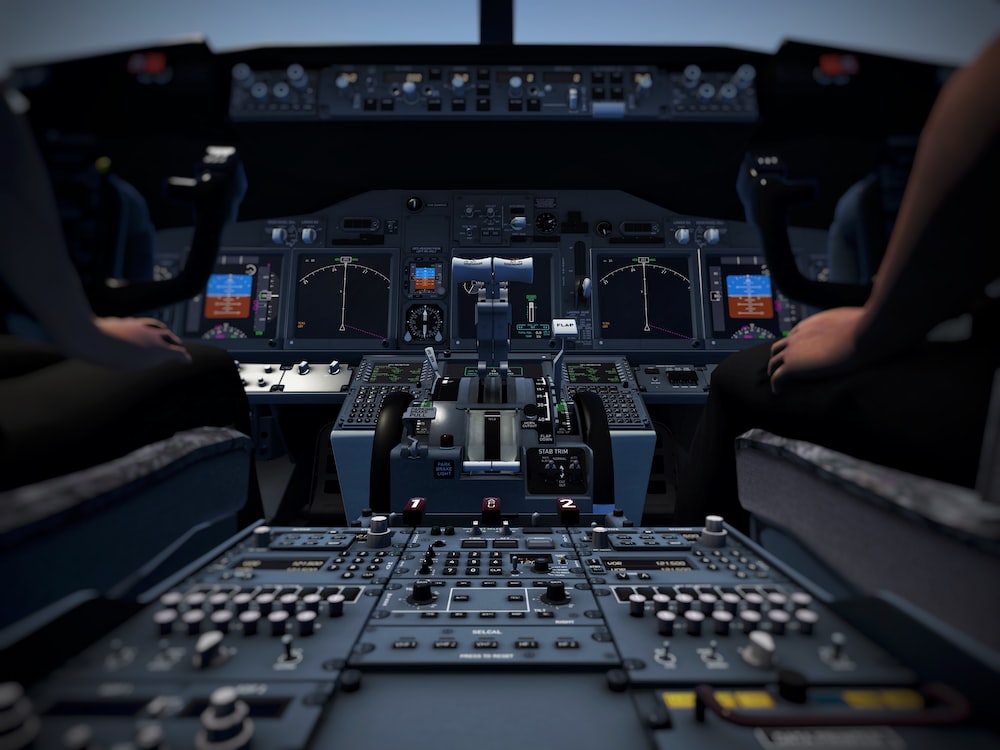 Photo by Taiki Ishikawa on Unsplash
108
FAA Medical Standards 14 CFR 67.107/ .207/ .307- Mental
No medical history or clinical diagnosis of any of the following: 
Personality Disorder “repeated overt acts”
Psychosis 
Bipolar Disorder
Substance Dependence (unless 2 yrs. of sobriety) 
No other personality disorder, neurosis, or other mental condition that may make the person unable to safely perform the duties of an airman.
Substance Abuse within the last 2 years.
109
Broad Definition of Substance Abuse
Repeated use of a substance in a physically hazardous situation

Positive DOT test for drug or alcohol (BAC 0.04%)

Misuse of a substance which the Federal Air Surgeon finds make the user unable to safely perform the duties of an airman, or may reasonably be expected to make the person unable to perform those duties in the future.
110
Disambiguation of Classification Systems
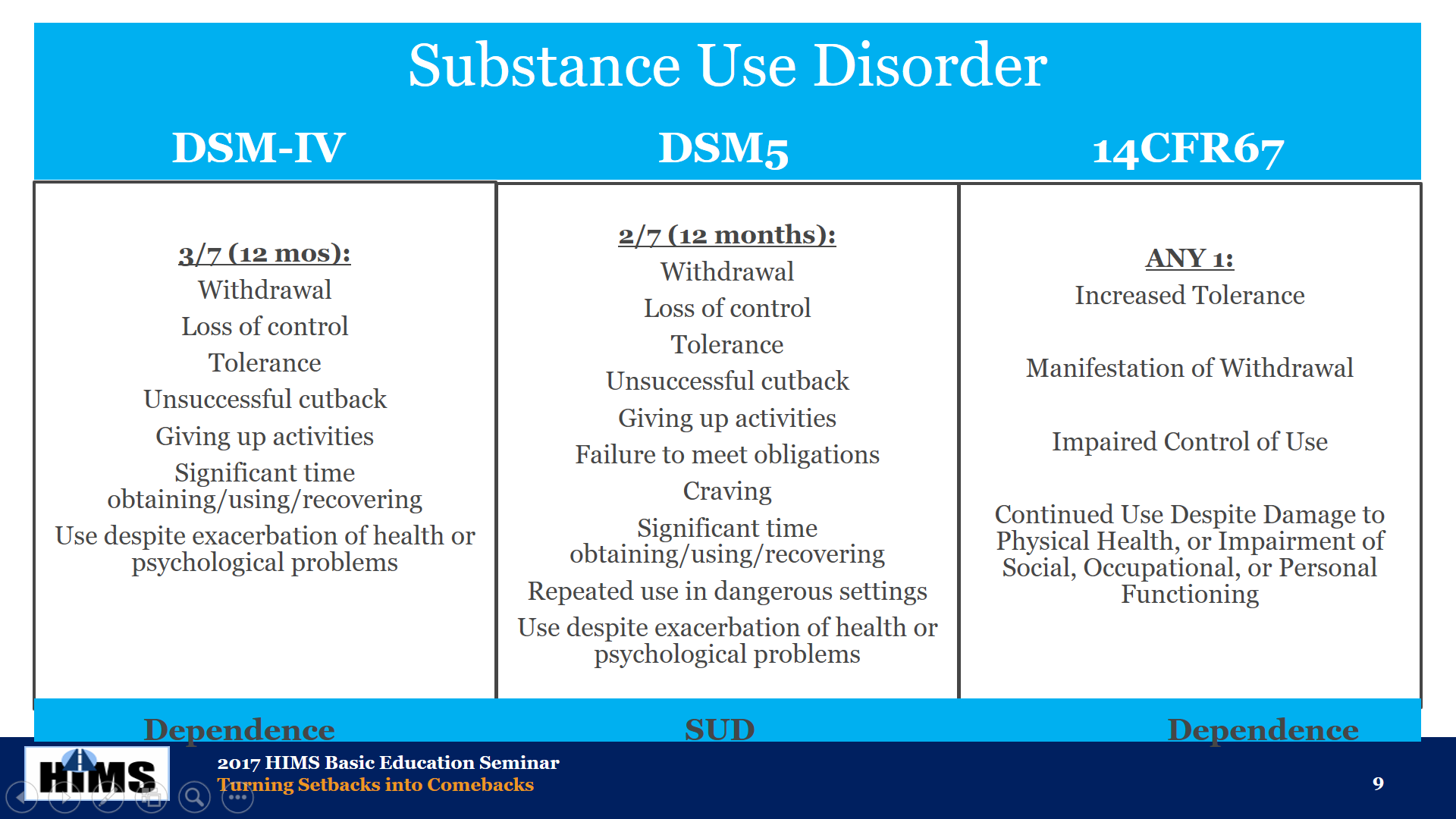 111
“Rules of Engagement” for an Independent Evaluation
Be candid right up front. Verbally AND in in writing.
There is no “Treatment Relationship,” confidentiality modified.
Regardless of who pays the bill, you do not work for the client.
You also do not technically work for the FAA.
Your job is to gather information, understand the situation, and apply FAA criteria, The FAA will make the disposition.
Any information revealed in records, interview, or by collateral sources then it will be in the report.
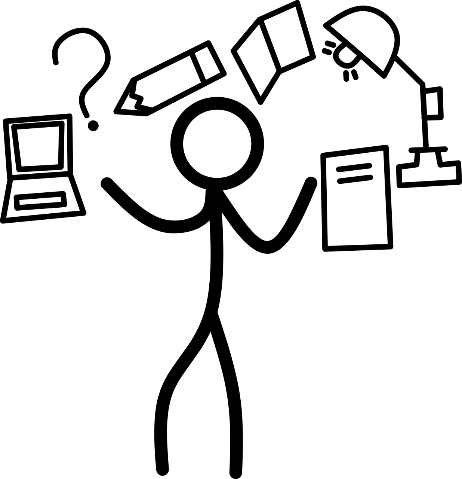 Image by Mohamed Hassan from Pixabay
112
Tips to Interview a Potentially Defensive Client.
Be affable and warm.
Plan for a long appt. 90 min?
Remind them that FAA makes final decisions. Not you.
Invite them to tell their own story.
Use reflective statements, open ended questions. 
Once you have all the basic info, circle back with some probing questions, later, if needed, offer challenging observations.
 Asking a series of closed ended questions increases defensiveness.
113
You learn more about a horse if you let it run around the corral than if you watch it in the stall.
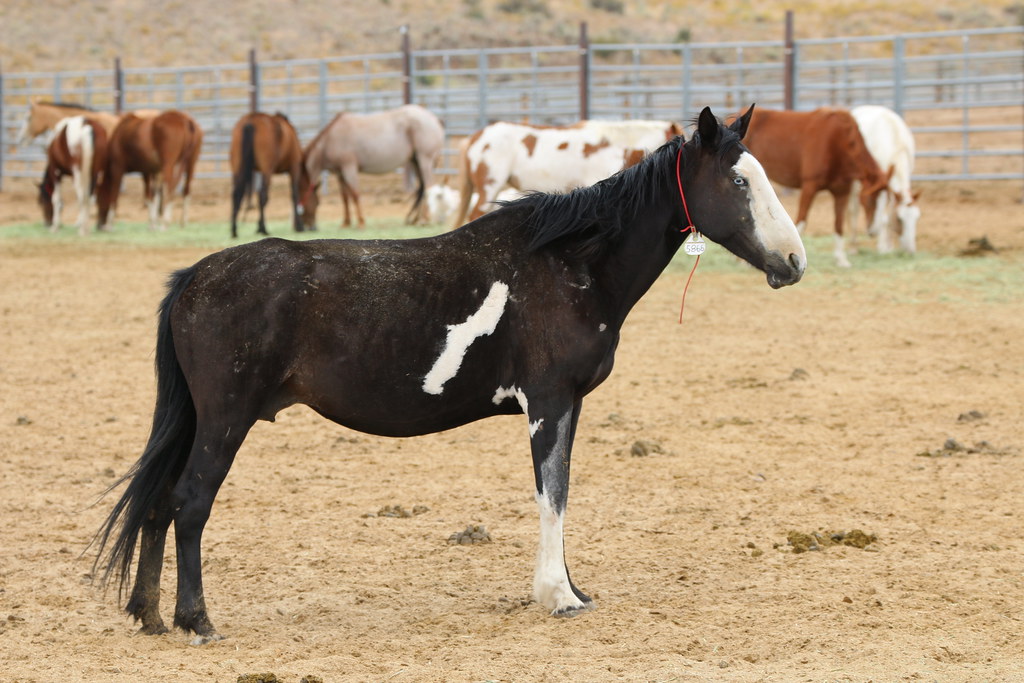 This Photo by Unknown Author is licensed under CC BY
114
Gathering Collateral History and Evidence
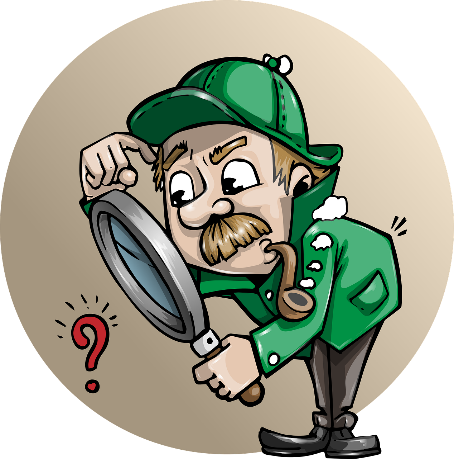 Have client request FAA records BEFORE you schedule the appointment. 
Be prepared to review and store large files of paper. But electronic is now an option!
Get police reports or ER records if BAC not documented in FAA record.
Get releases of information up front, usually eliciting information more than providing it.
Information gathering and documentation must be comprehensive and will likely take several hours.
115
Image by GraphicMama-team from Pixabay
Gathering Collateral History and Evidence(Cont’d)
What does COMPREHENSIVE Collateral history mean?
The FAA
Their AME
Their Neuropsychologist
Their Aftercare Provider
Their psychotherapist and/or treating psychiatrist
Their supervisor
Their sponsor
Their spouse, partner, or ex-spouse
Their CFI or someone who has flown with them
Their union representative
Any friends or co-workers
116
Evaluating QUALITY of recovery program. Identifying risk for relapse.
Strong in sobriety ≠ Working a strong program
Acceptance of the disorder
90/90 followed by 3-5 meetings per week x 1 year (Established home group)
Active engagement with sponsor, working 12 steps.
Active stress management program
117
Evaluating QUALITY of recovery program. Identifying risk for relapse.
In addition to a strong program, the airman must continue to have a “Monitored Recovery”

FACTORS WHICH AFFECT RISK FOR RELAPSE
Past relapses, Compulsive behaviors, co-morbid psychiatric disorders, Life Stressors, non-acceptance of diagnosis, lack of “bonding” with 12 step program.
118
S.T.R.O.N.G.   P.R.O.G.R.A.M.
Sponsor
Three Mtgs./wk.
Reading the Book/ Working the Steps
OWN IT!
Ninety in Ninety
Group (Home)
Professional/ Recovery balanced
Resentments (dealing with)
Outlets (fitness/ hobbies)
Growth Mindset
Relationships 
Aftercare
Monitoring
119
A collaborative approach to include consultation with FAA SMEs.
Do not be afraid to consult with an experienced colleague

Do not be afraid to consult with an FAA SME

This never ends no matter how senior you become.
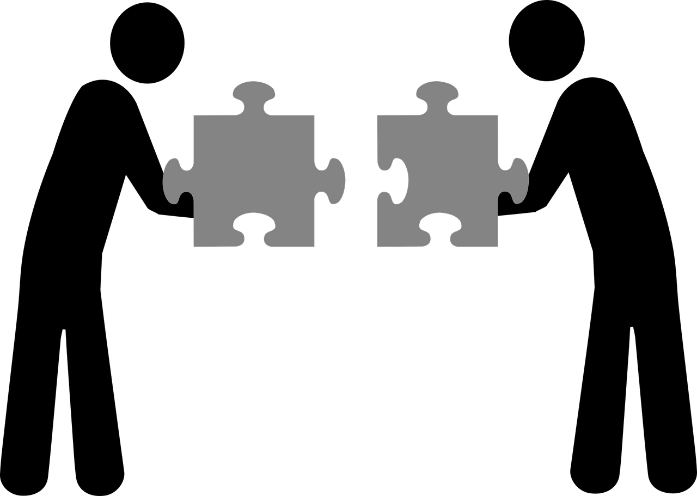 Image by kdbcms from Pixabay
120
Report Writing
Forensic Quality. Typically takes several hours to write.

Write like you expect it will be reviewed in a hearing, and that you may be called upon to defend your position.

Expect that it will be reviewed by other Subject Matter Experts who will disagree with some aspect of your assessment.
121
Report Writing(Cont’d)
Utilize clear language and FAA criteria for diagnosis.

Write from the perspective of maintaining aviation safety.

Do I want to have this airman flying in the airspace around myself and my family?
122
Cross Check Report Prior to Submission
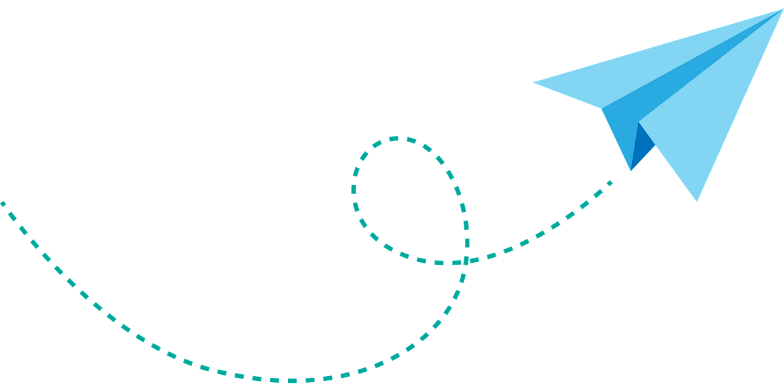 HAVE I CLEARLY…..?
Made or confirmed a clinical diagnosis for the FAA?
Ruled out any disqualifying psychiatric conditions?
Assessed the quality of the airman’s recovery program?
Maintained a neutral stance with respect to advocacy, and accurately presented the airman’s areas of strength and risk?
Image by VideoPlasty.com from Pixabay
123
Cross Check Report Prior to Submission (Cont’d)
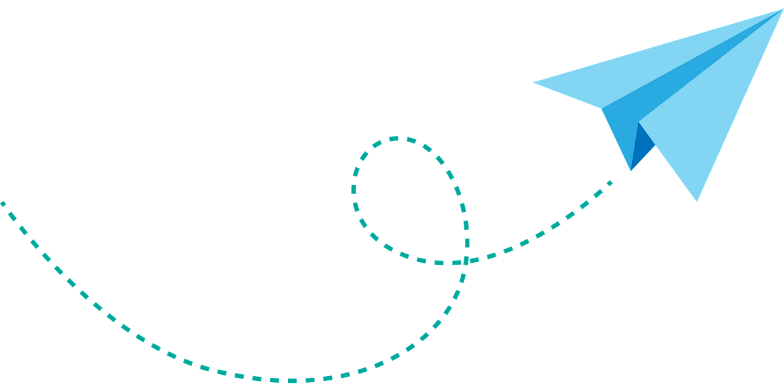 HAVE I CLEARLY…..?
Addressed rule out conditions which would be disqualifying (Psychosis, suicidal ideation, ECT treatment, need for multiple medications)
Made all appropriate recommendations for additional treatments and monitoring issues?
Couples Therapy, individual therapy, need for further labs or testing, need for medication.
Image by VideoPlasty.com from Pixabay
124
Follow Up Planning
Recommend a follow up schedule, but FAA will determine what is required.
May be annually, may be up to 4 times per year.
Clients often “forget” when they are supposed to follow up.
Some may see that as “lack of investment” on their part, however, I recommend you maintain a system which allows you to reach out and remind them in a timely manner.
125
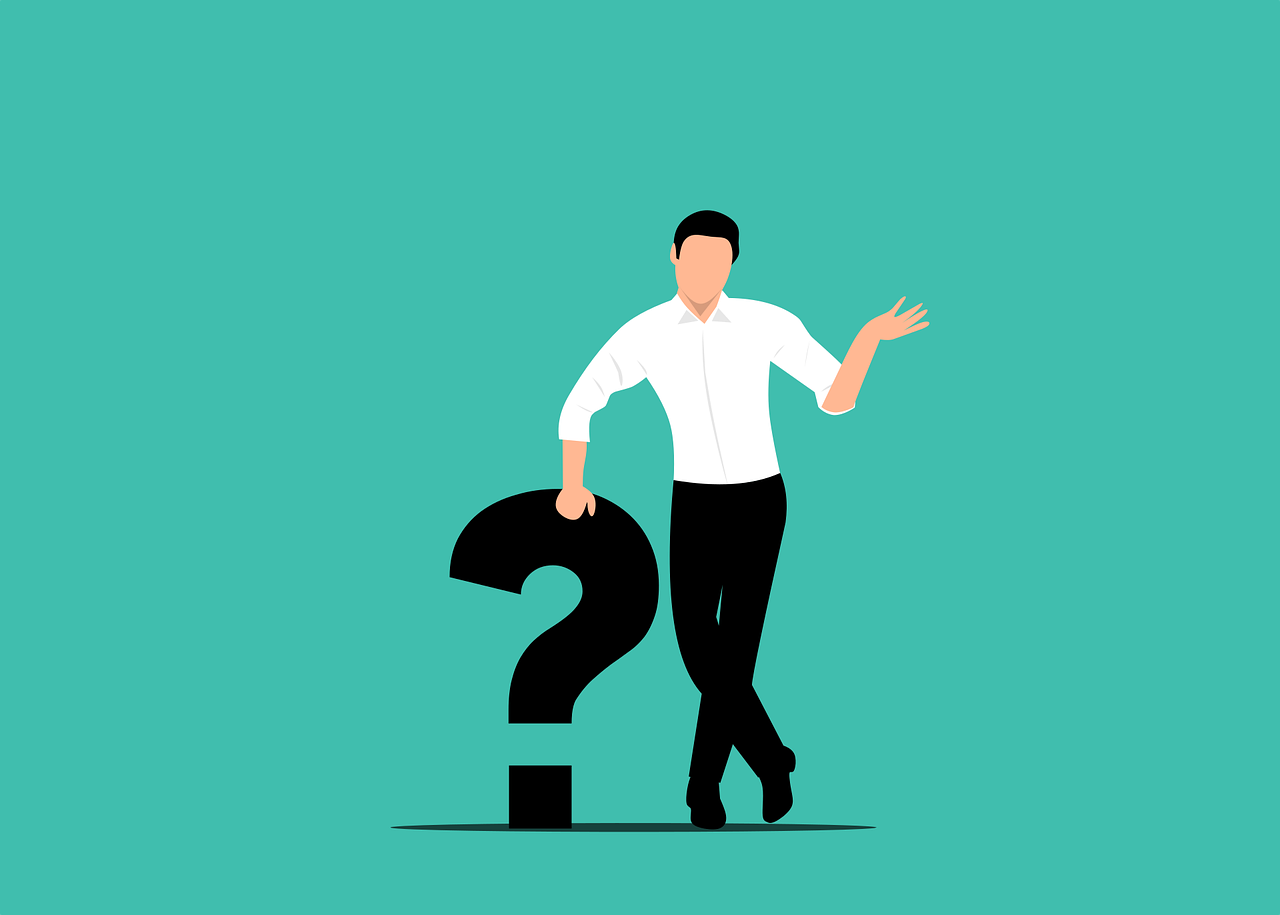 Please save your questions until after Dr. Dan…
Image by Mohamed Hassan from Pixabay
126
Purpose of the Neuropsychological Evaluation
Primarily, to assess for aero medically significant neurocognitive deficits secondary to substance abuse.

Alcoholism affects brain functioning. Important to be aware of those functions most sensitive to the impact of chronic/sustained substance abuse.

Assess quality of recovery program/investment in recovery.
127
Demands may differ but the standards are the same…
128
NOT an assessment of airman proficiency.
Proficiency as a pilot is assumed based on their certificates and flight time.
Part 67 of FAR’s addresses medical eligibility with criteria that apply regardless of flight hours or aircraft type.
129
Alcohol damages frontal/limbic systems
Extent varies from individual to individual
In most cases, the damage is reversible

The deficits we see are consistent with the “reversible”  concept.
130
Alcohol-related Impairments
Executive Functioning
Cognitive Flexibility
Deductive Reasoning
Memory
Learning
Recall
Visuospatial abilities
131
In the course of the evaluation, incidental findings may become apparent.

If aero medically significant or disqualifying conditions are uncovered, they cannot be ignored.
132
Why a Standardized Battery?
Establishes standardization	
Essential domains are always assessed
Regardless of where the evaluation is performed and regardless of neuropsychologist, every pilot gets the same battery
Selection of valid tests that are sensitive to the alcohol-related deficits and the recovery
Facilitates determination by reviewer
133
Why a Standardized Battery?
Not following the standard battery...

Not seeing a HIMS trained neuropsychologist unfamiliar with the standards.

Loss of time and money!

Increases the likelihood that the report will be flagged by the FAA on initial review.
134
Cog Screen-AE (CSAE; Kay)
One hour computerized battery.
Unique as it is the only measure in the battery specifically designed for aviation.
Assesses the critical neurocognitive domains critical to aviation.
Established predictor of actual and simulated flight performance.
135
CSAE
Validated as sensitive to brain dysfunction including that attributable to alcohol use and its recovery.
Unique in its extensive normative data for both general aviation and commercial pilots.
Used by inpatient treatment facilities to assess 
Severity of brain dysfunction
Need for cognitive rehab
Readiness for the P&P
136
Issues to Consider at theTime of Referral
Is the pilot ready?
At the time of initial contact…
Has the pilot been diagnosed (cart before the horse)?
Has the pilot been in treatment?
Is the pilot monitored/random drug/alcohol screens?
137
How Should the Pilot Prepare?
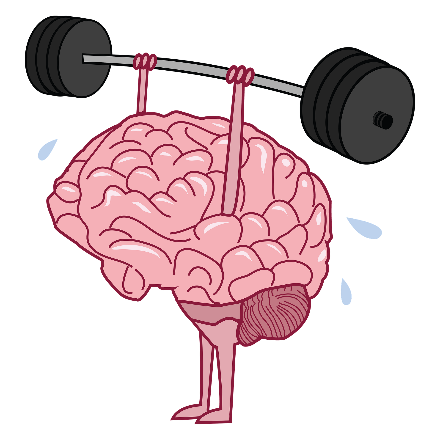 Work the Program 
Rest
Proper nutrition
Exercise
Continued engagement in treatment and supports
Websites to practice cognitive tasks (Lumosity, Elevate, Happy Neuron etc.)
Anxiety reducer
Image by simisi1 from Pixabay
138
The day of the testing…
One day vs two days
Approximately seven hours of testing +/-
Style will differ from one examiner to the next
Psychologist should assess the pilot’s readiness for the assessment.  
Proper rest?
Proper nutrition
Level of anxiety
Other distracting factors
139
Effects on testing results…
Lack of sufficient rest – Fatigue.
Anxiety – What is appropriate level, normal?
Similar to a normal check ride?
Learning disabilities, dyslexia, Etc.
Cultural, educational and language variations.
140
After the core battery…
Is there anything else that warrants follow-up, clinically?

Collateral Information (i.e. spouse, chief pilot).
141
What if there are issues?
Usually, need for more recovery time
For older (aging) pilots
For pilots with comorbidities
For pilots with more severe disease
142
What if there are issues?
Timeline for retest – Discretion of Neuropsychologist?
Cognitive Rehabilitation?
Healthy living!
Online and purchasable software (not proven but some efficacy shown in academic research).
Reduced anxiety and sense of increased control
143
Reduce anxiety!

Psychotherapy
Meditation
Clinical hypnosis
144
Questions?
145